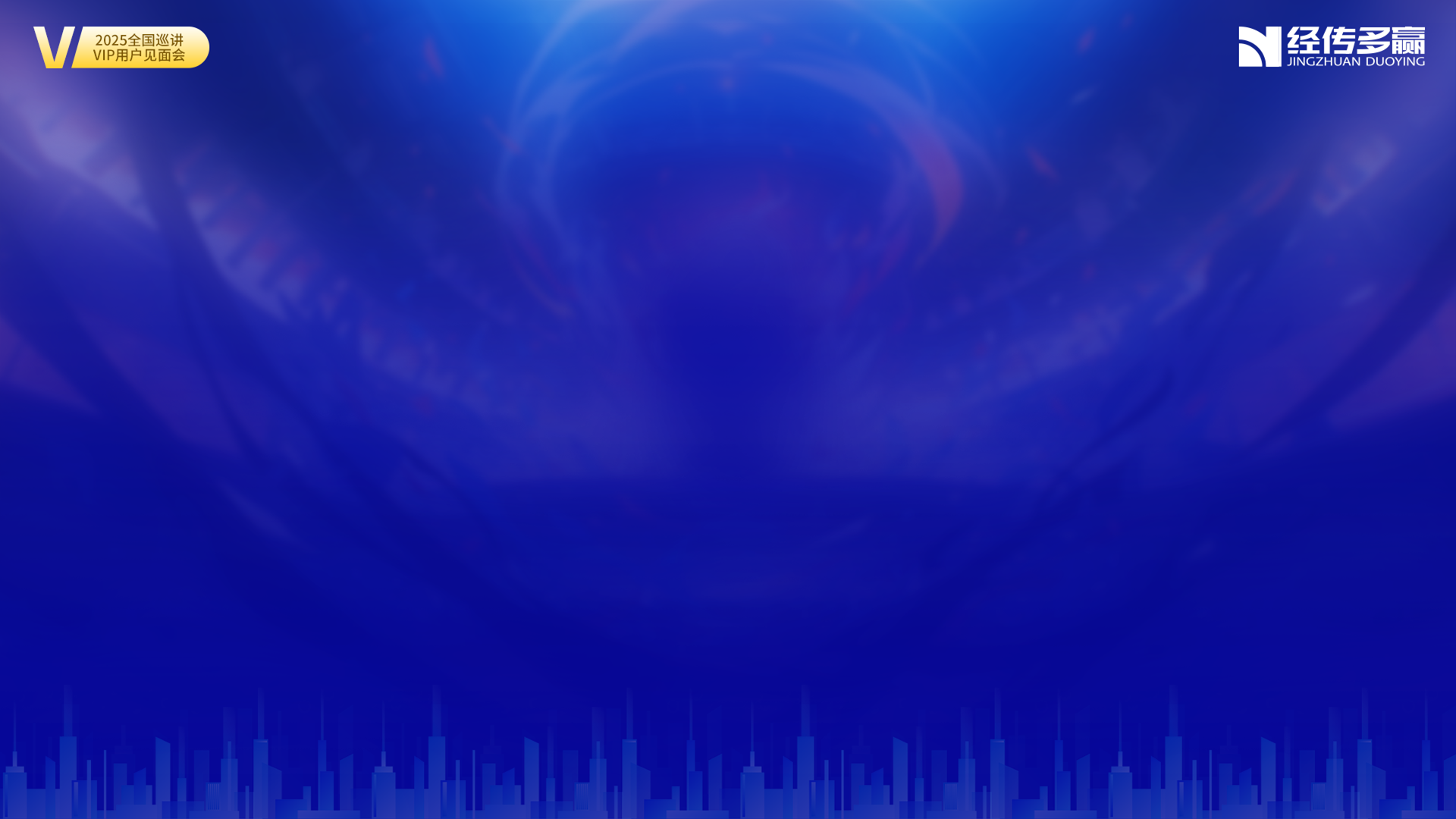 自强不息
强者恒强
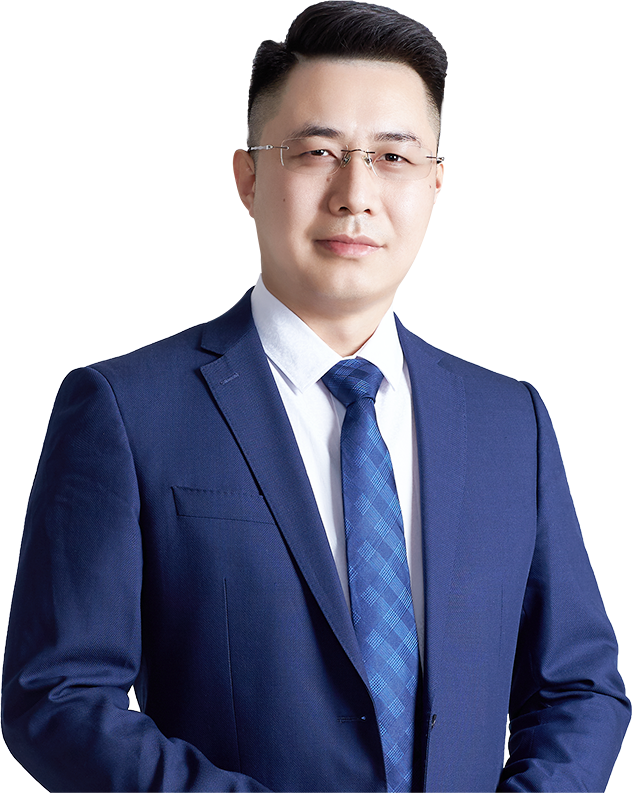 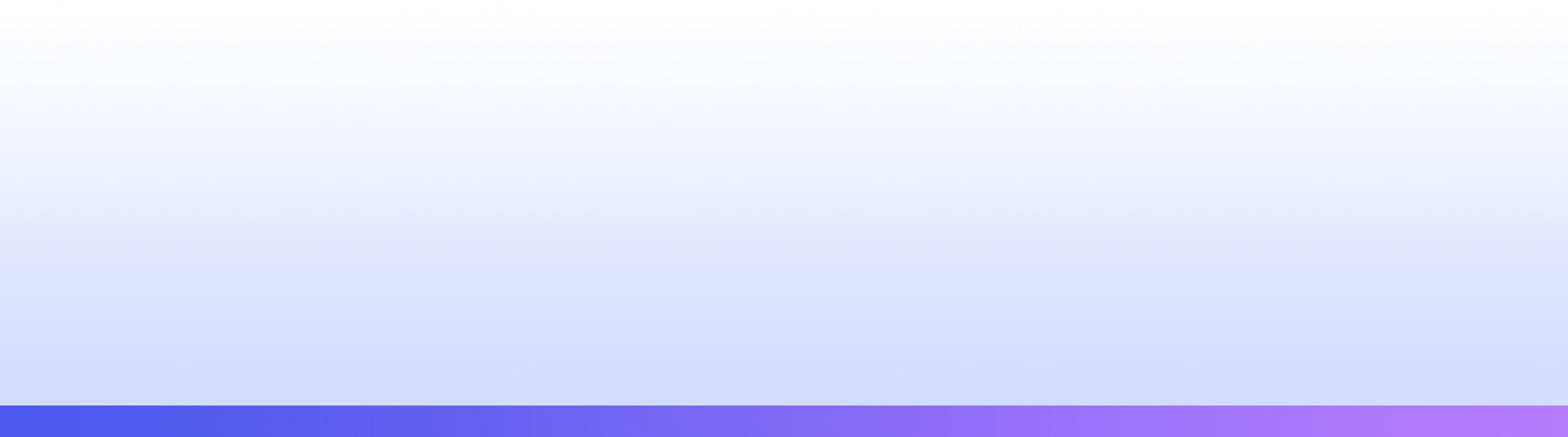 杨春虎  |  执业编号:A1120619100003
·
经传多赢投研总监，软件产品架构师。
·
北京大学金融系毕业,从业十余年,坚持以资金推动论为研究核心，形成了以机构思路选股，游资思路跟踪的稳健投资模型。独创双龙战法，机构分析战法等软件经典战法，深受广大用户的喜爱。
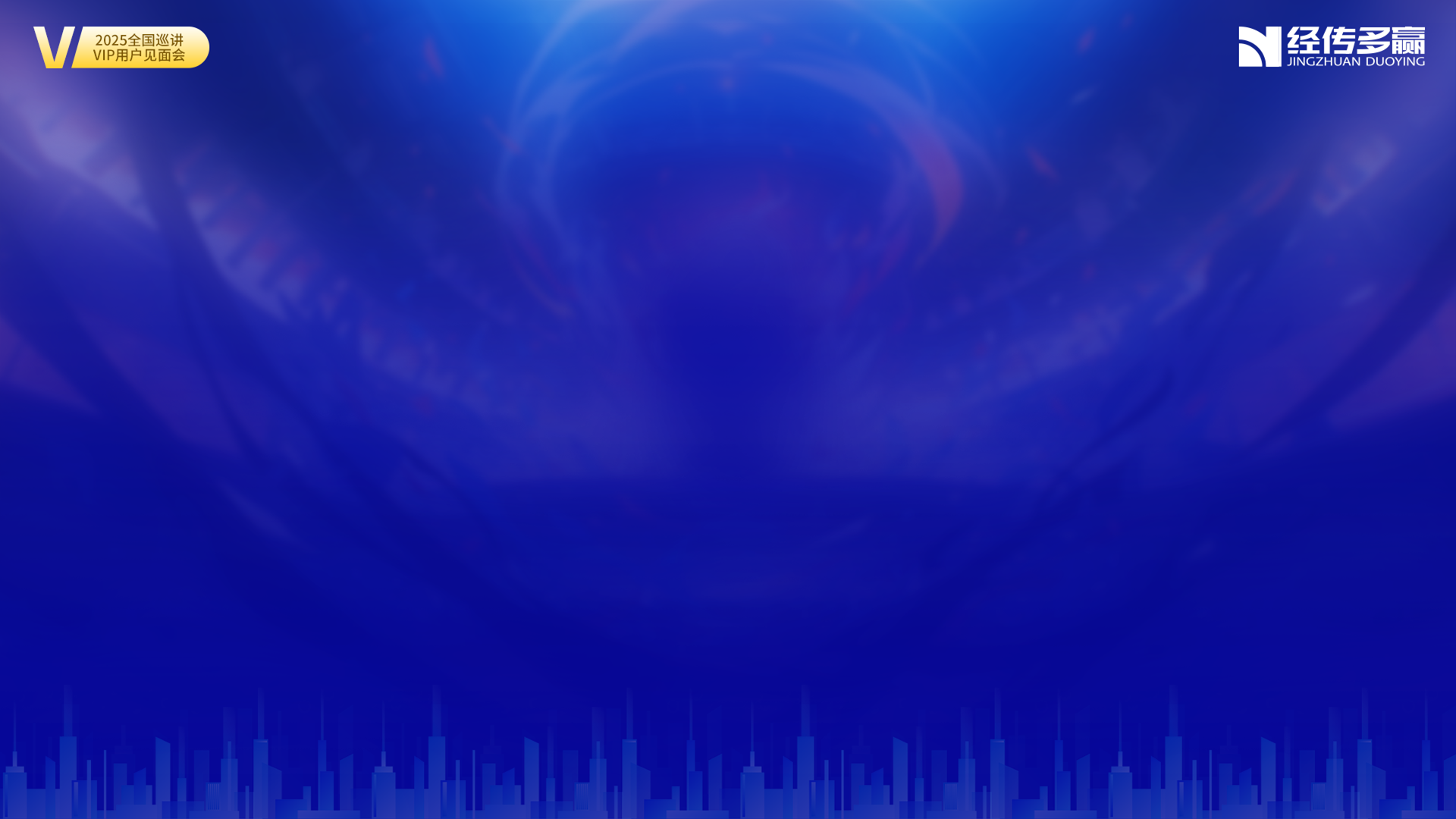 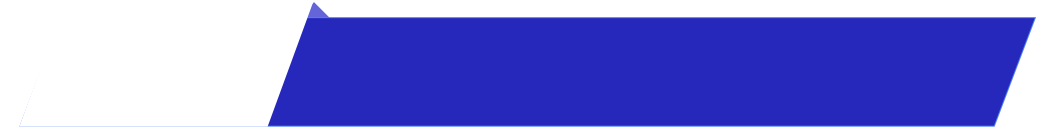 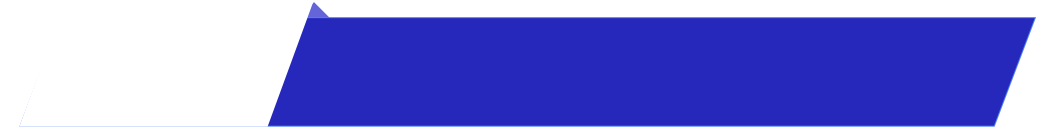 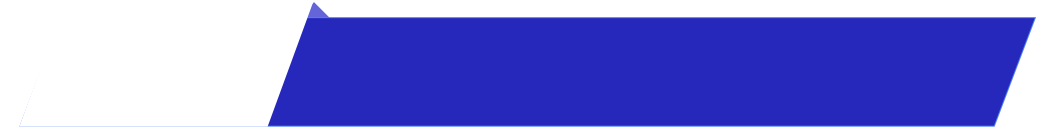 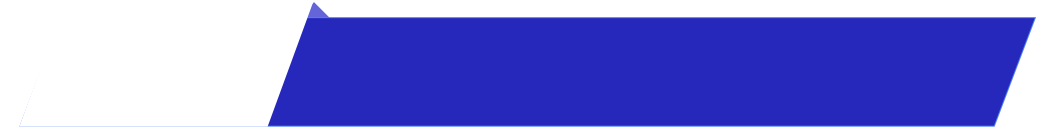 第一章
第二章
第三章
第四章
立足当下，着眼未来
趋势为王，顺势掘金
扩大内需，提振消费
主题掘金，自主可控
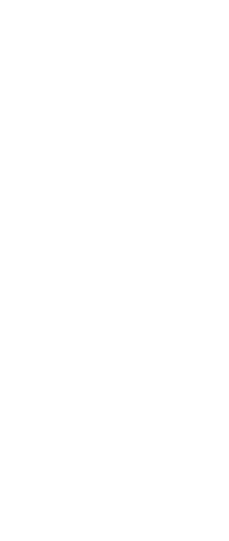 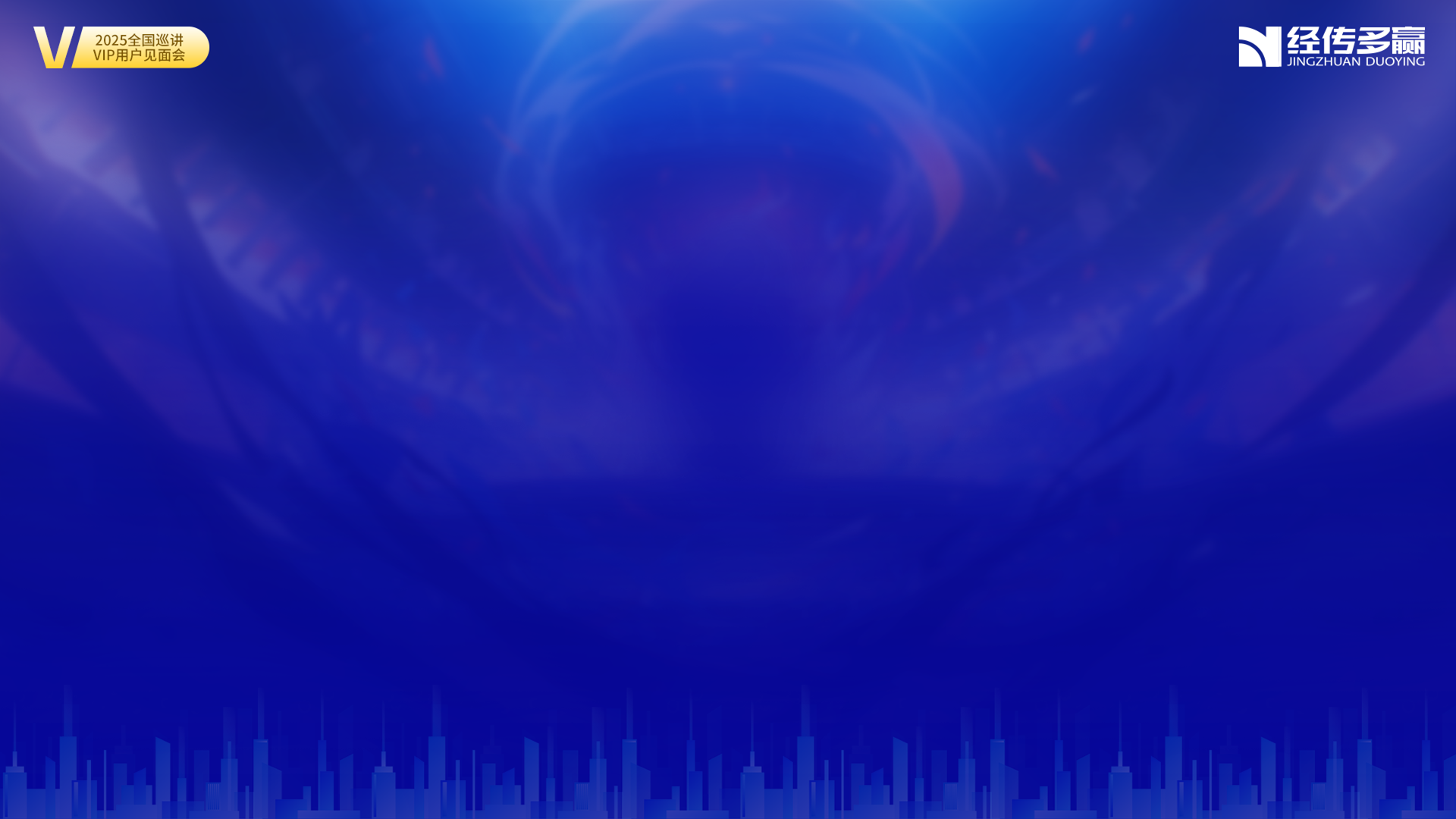 PART 01
立足当下，着眼未来
东升西降，领涨全球
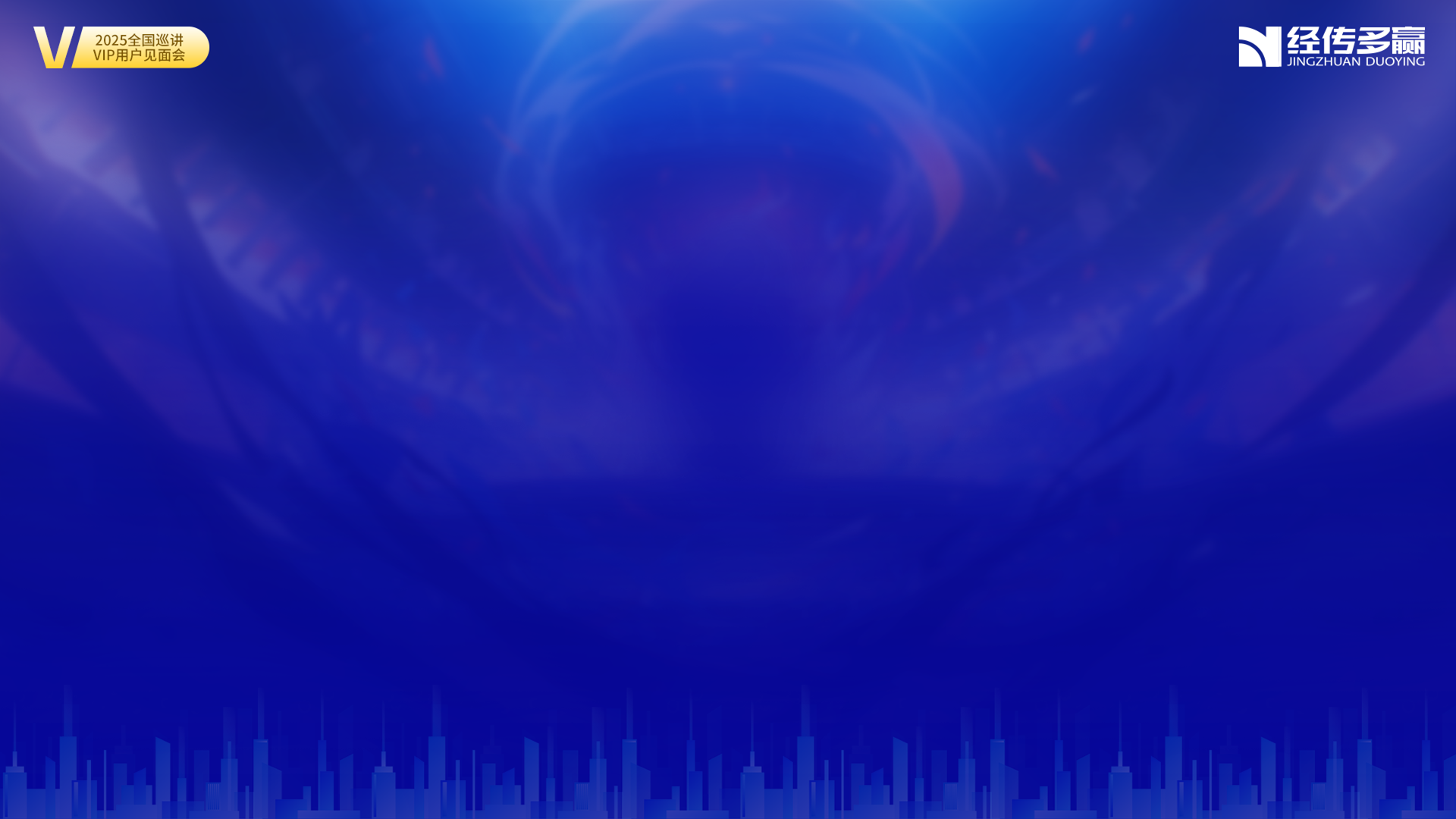 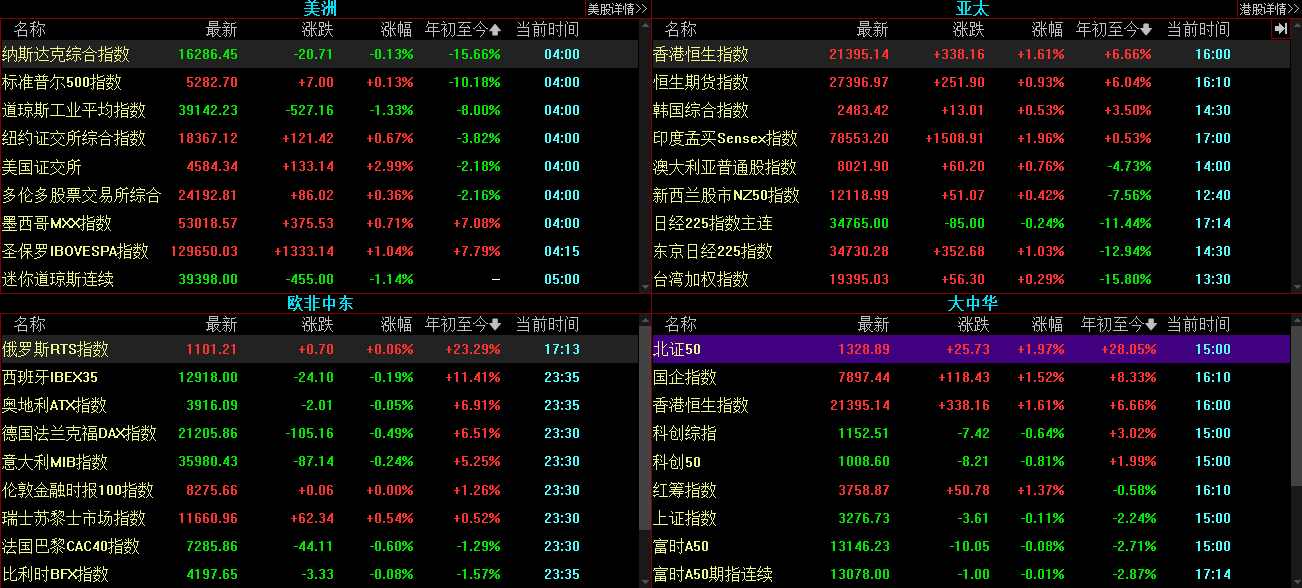 年初至今，北证50领涨全球
A股指数全面跑赢美股
经传多赢投研总监 :杨春虎丨执业编号:A1120619100003   风险提示:观点基于软件数据和理论模型分析，仅供参考，不构成买卖建议，股市有风险，投资需谨慎
复盘历史，布局未来
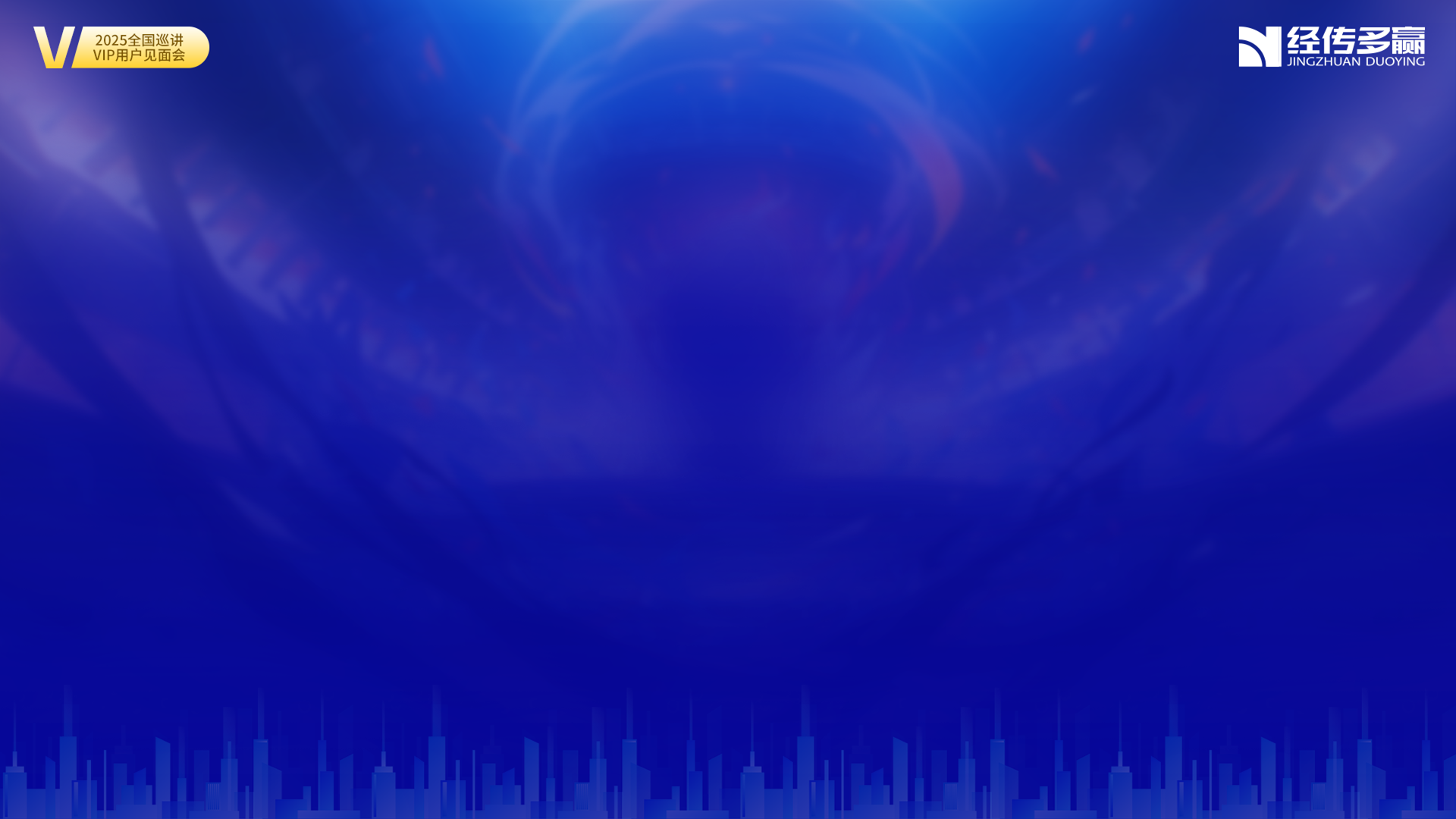 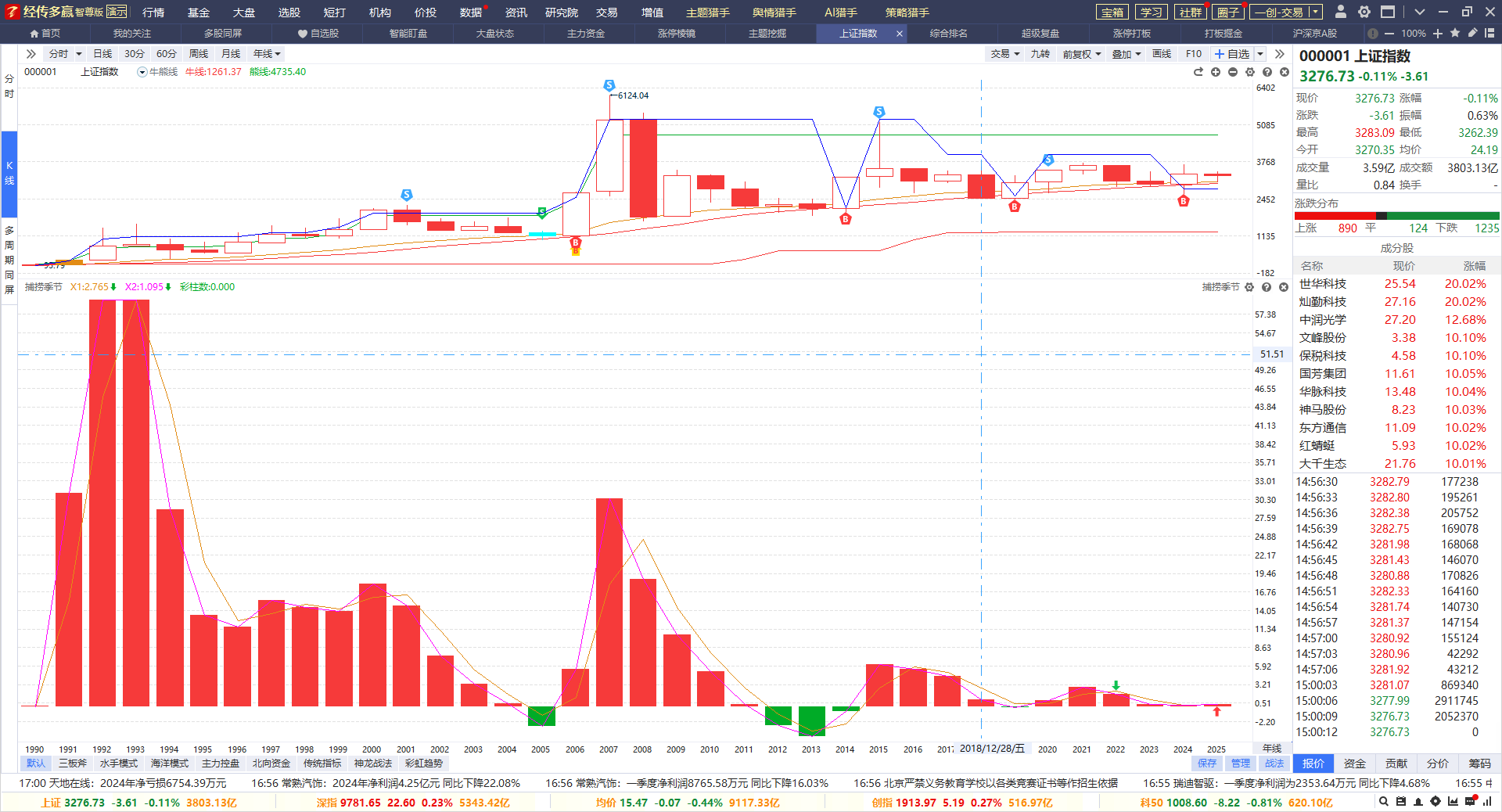 2018年处于年线死叉末端，当前是金叉初期
宽松货币政策，国家队入市，B点之后，风雨过后又彩虹
经传多赢投研总监 :杨春虎丨执业编号:A1120619100003   风险提示:观点基于软件数据和理论模型分析，仅供参考，不构成买卖建议，股市有风险，投资需谨慎
超跌过后，新入主力
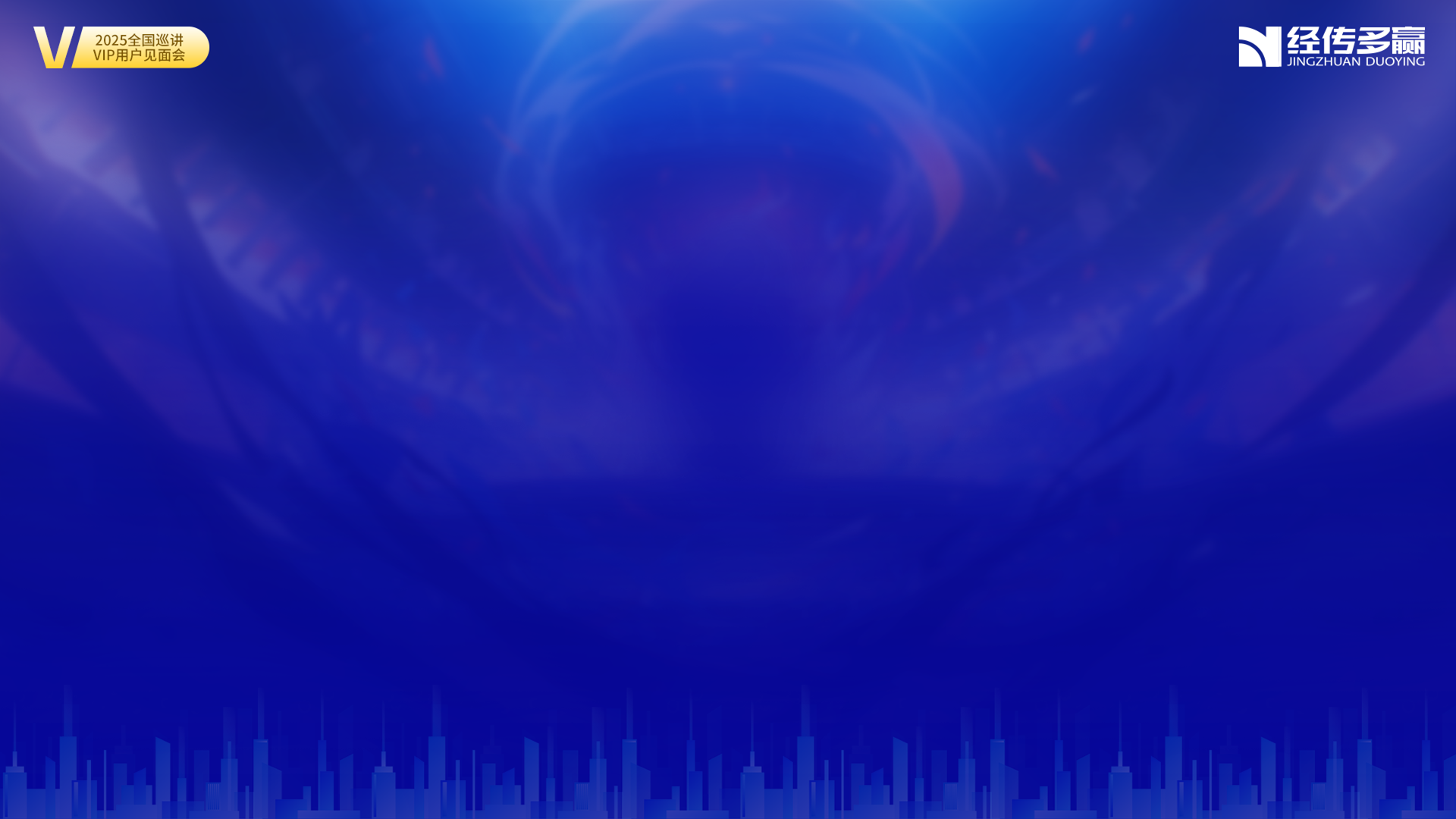 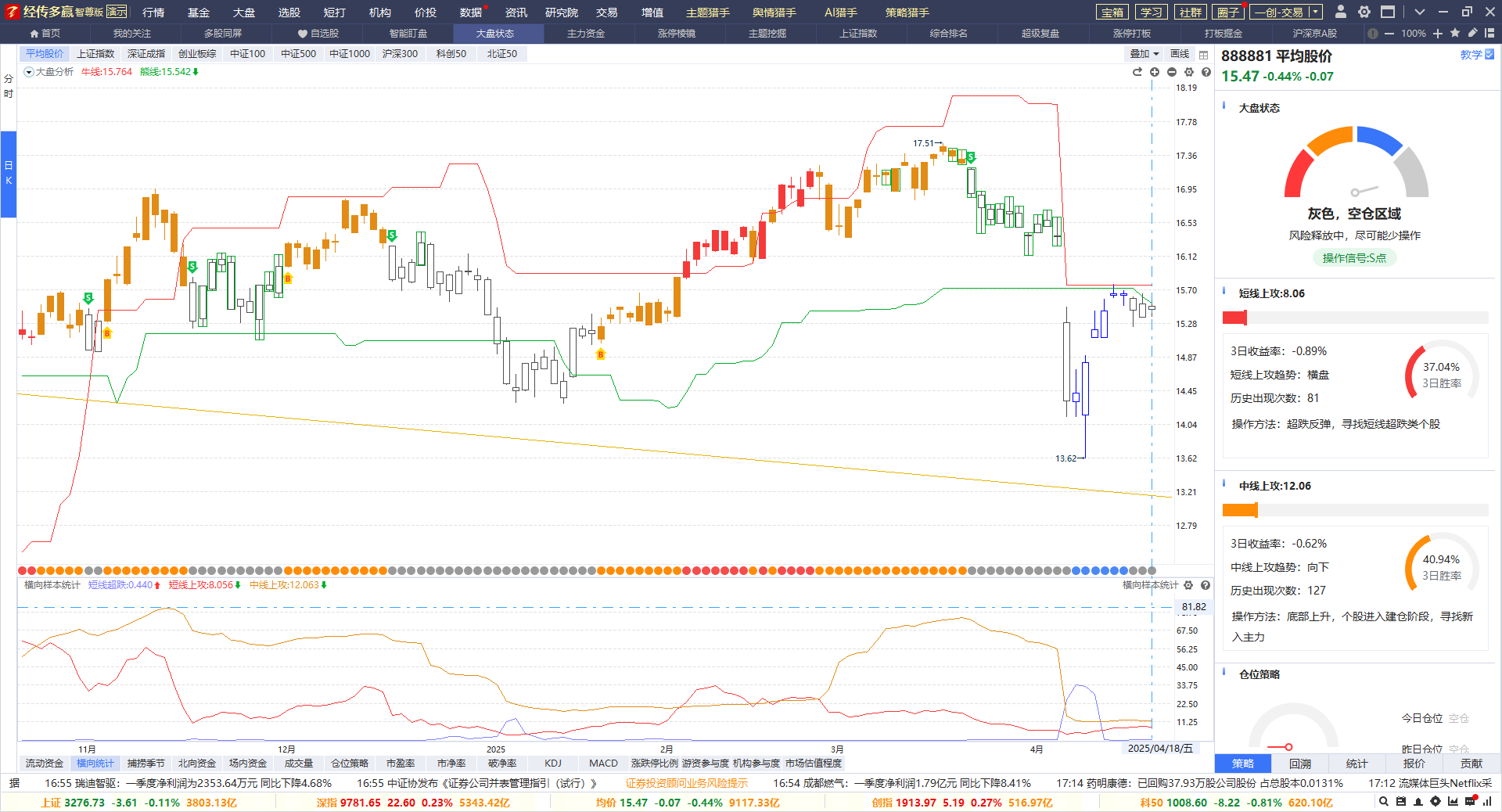 超跌之后，短线为主
关注短线上攻持续度，新入主力，新启动热点的延续机会
经传多赢投研总监 :杨春虎丨执业编号:A1120619100003   风险提示:观点基于软件数据和理论模型分析，仅供参考，不构成买卖建议，股市有风险，投资需谨慎
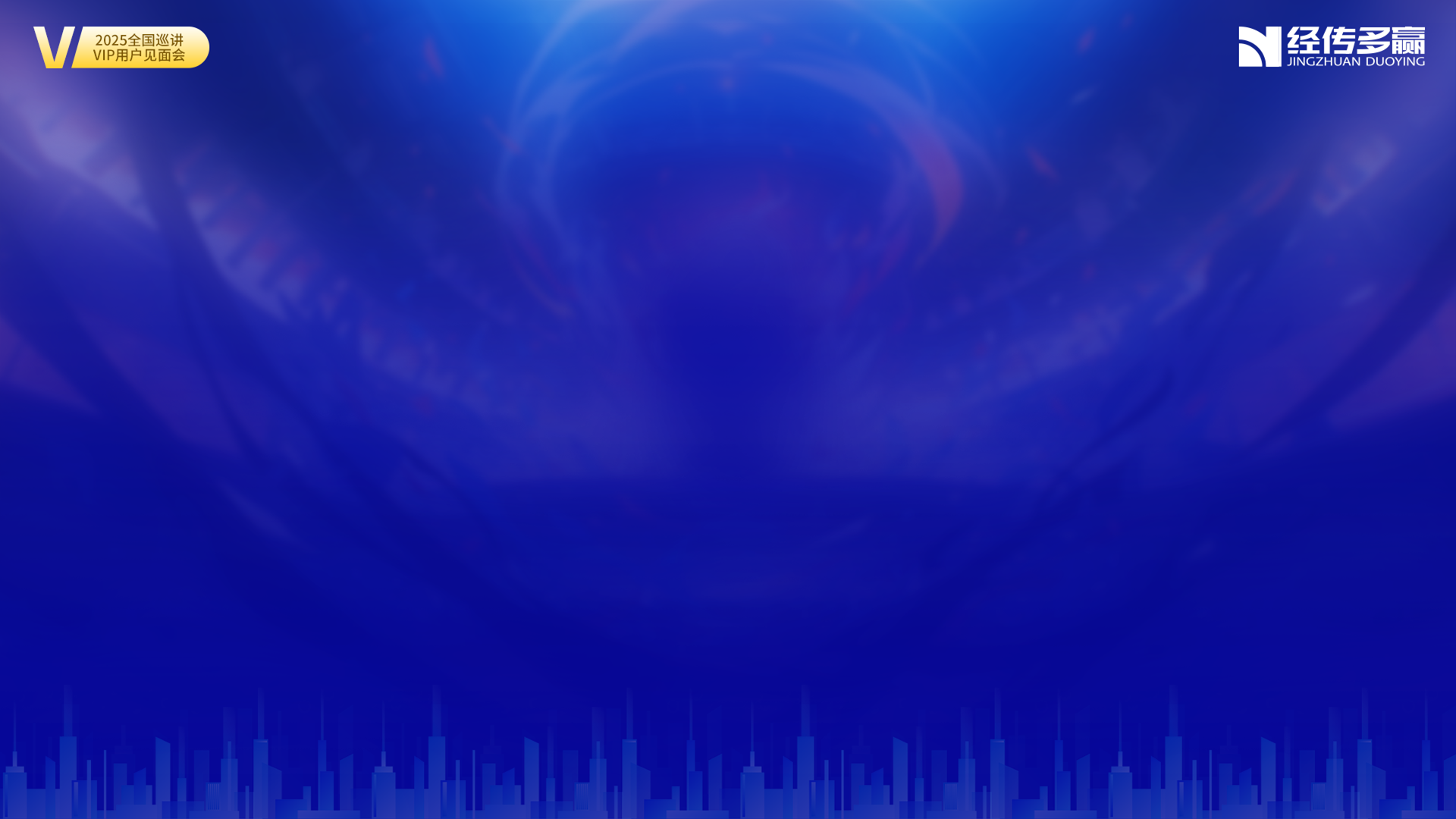 PART 02
趋势为王，顺势掘金
年线金叉，顺势而为
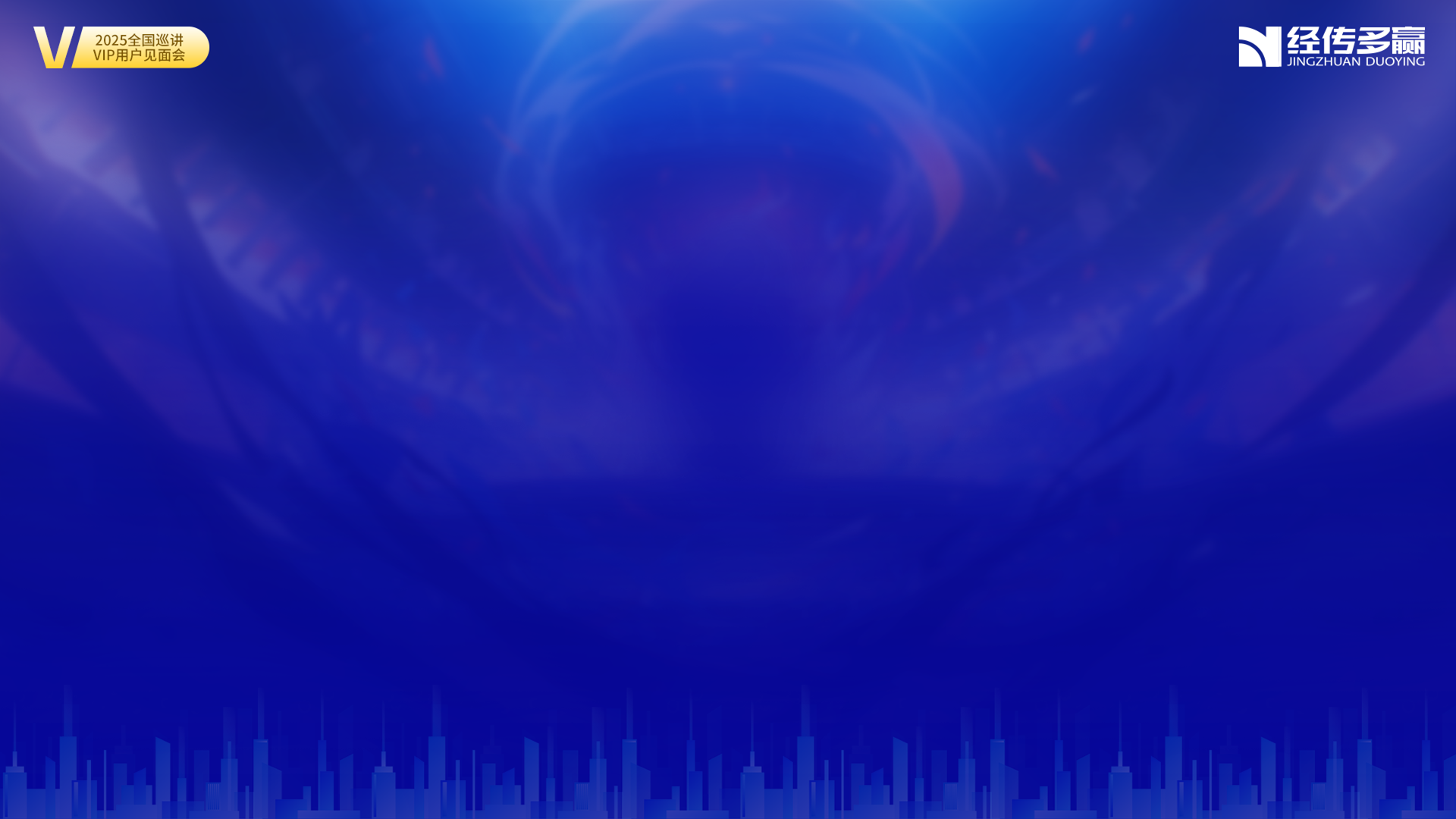 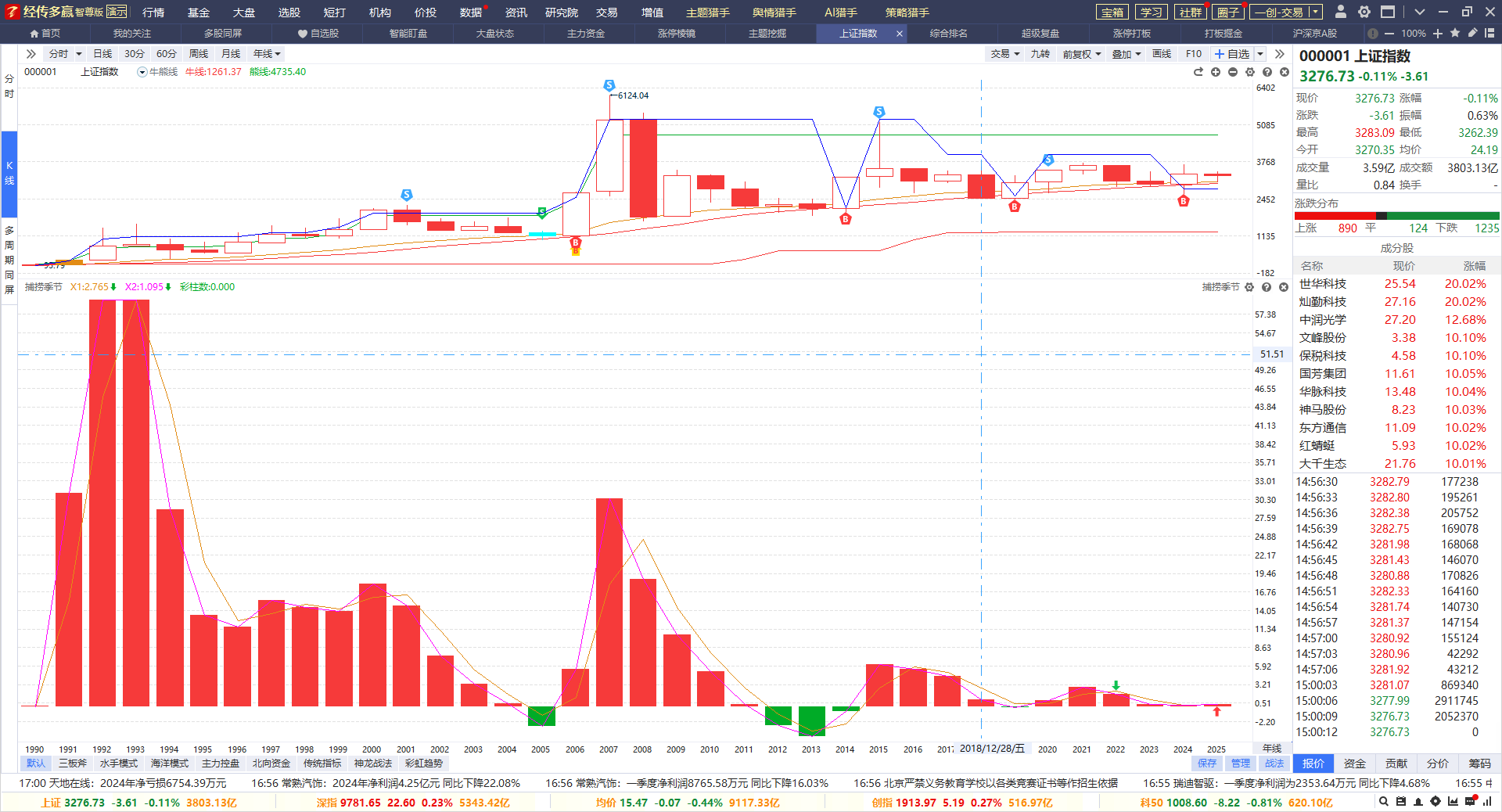 上证指数年线金叉，开启投资好年份，北证50年线金叉，关注科创50
年线B点出现，2025把握趋势机会，调整就是机会
经传多赢投研总监 :杨春虎丨执业编号:A1120619100003   风险提示:观点基于软件数据和理论模型分析，仅供参考，不构成买卖建议，股市有风险，投资需谨慎
年线金叉，顺势而为
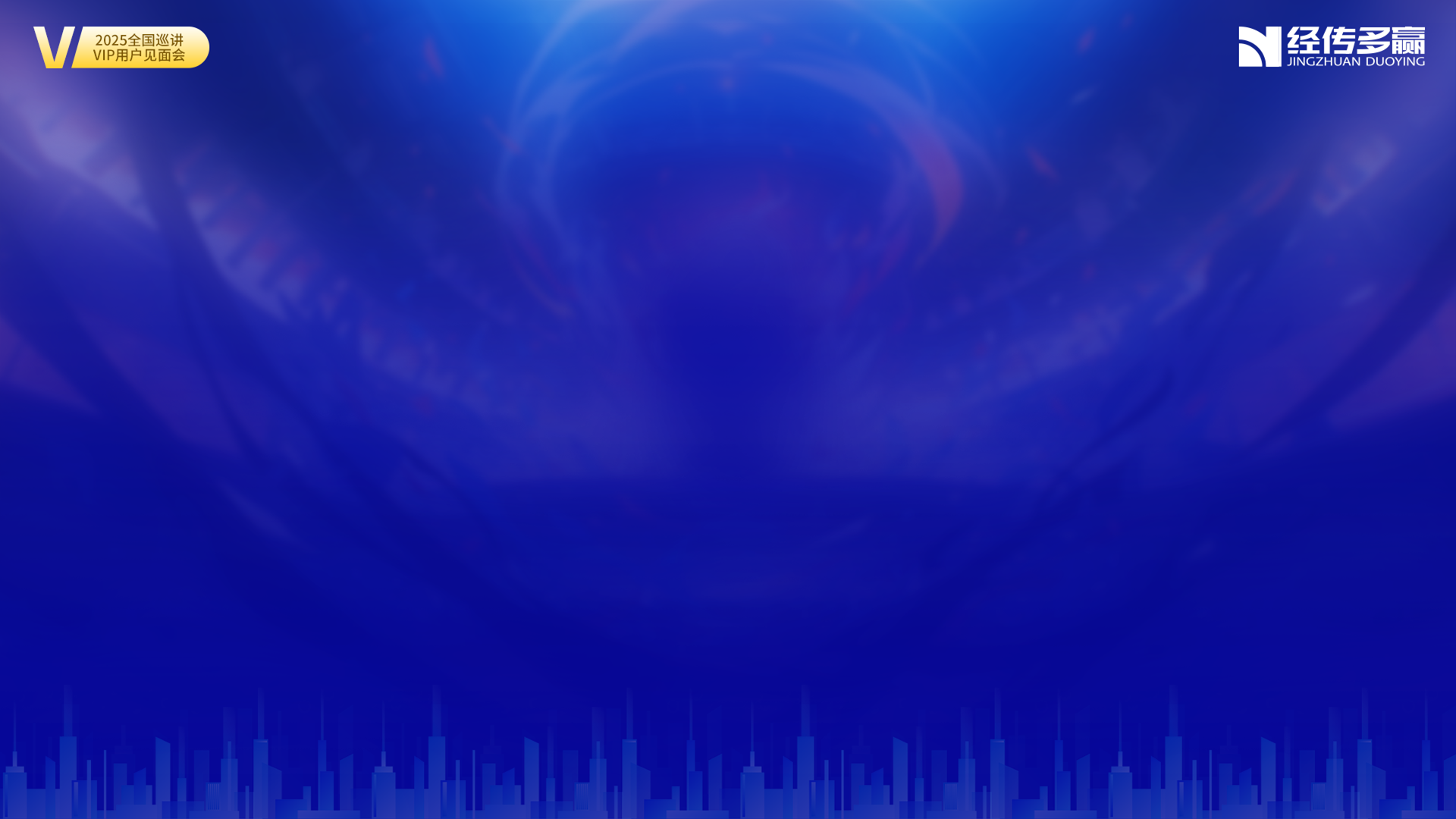 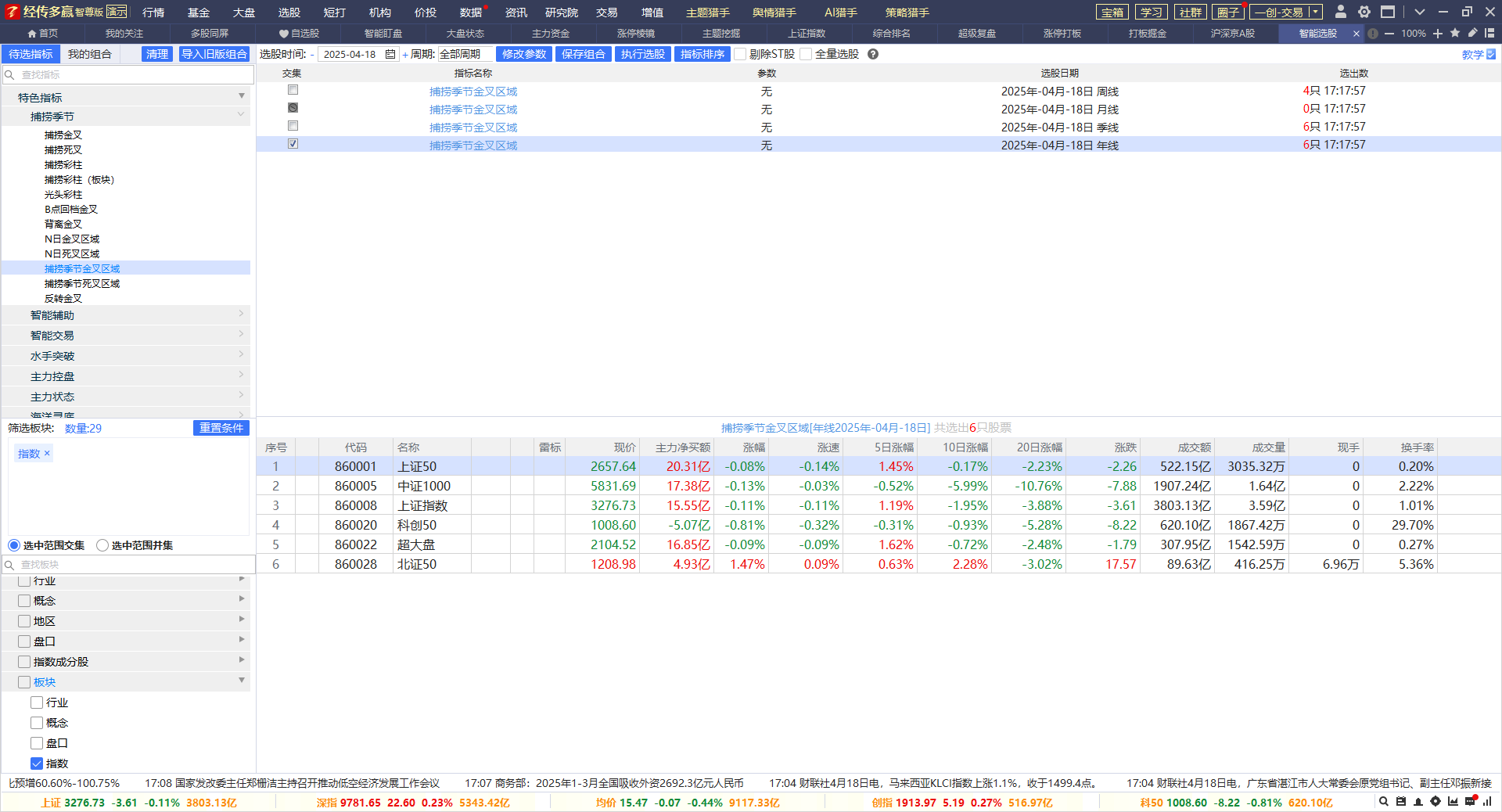 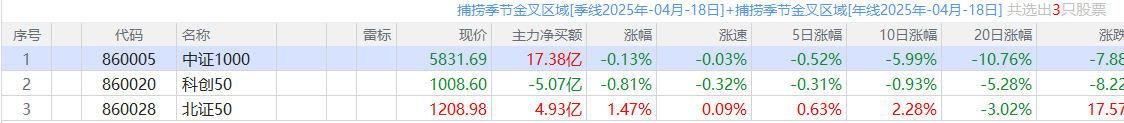 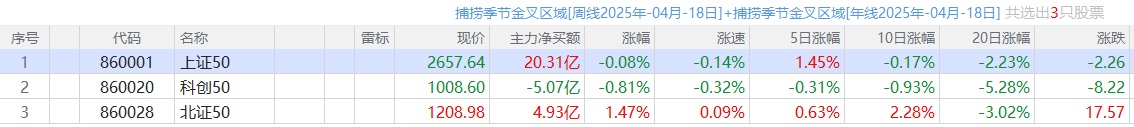 调整之后，六大指数年线依然金叉，指数托底，题材主线
年季交集，题材领先，年周交集，新兴题材，关注新一轮题材方向的机会
经传多赢投研总监 :杨春虎丨执业编号:A1120619100003   风险提示:观点基于软件数据和理论模型分析，仅供参考，不构成买卖建议，股市有风险，投资需谨慎
周线区域，趋势区间
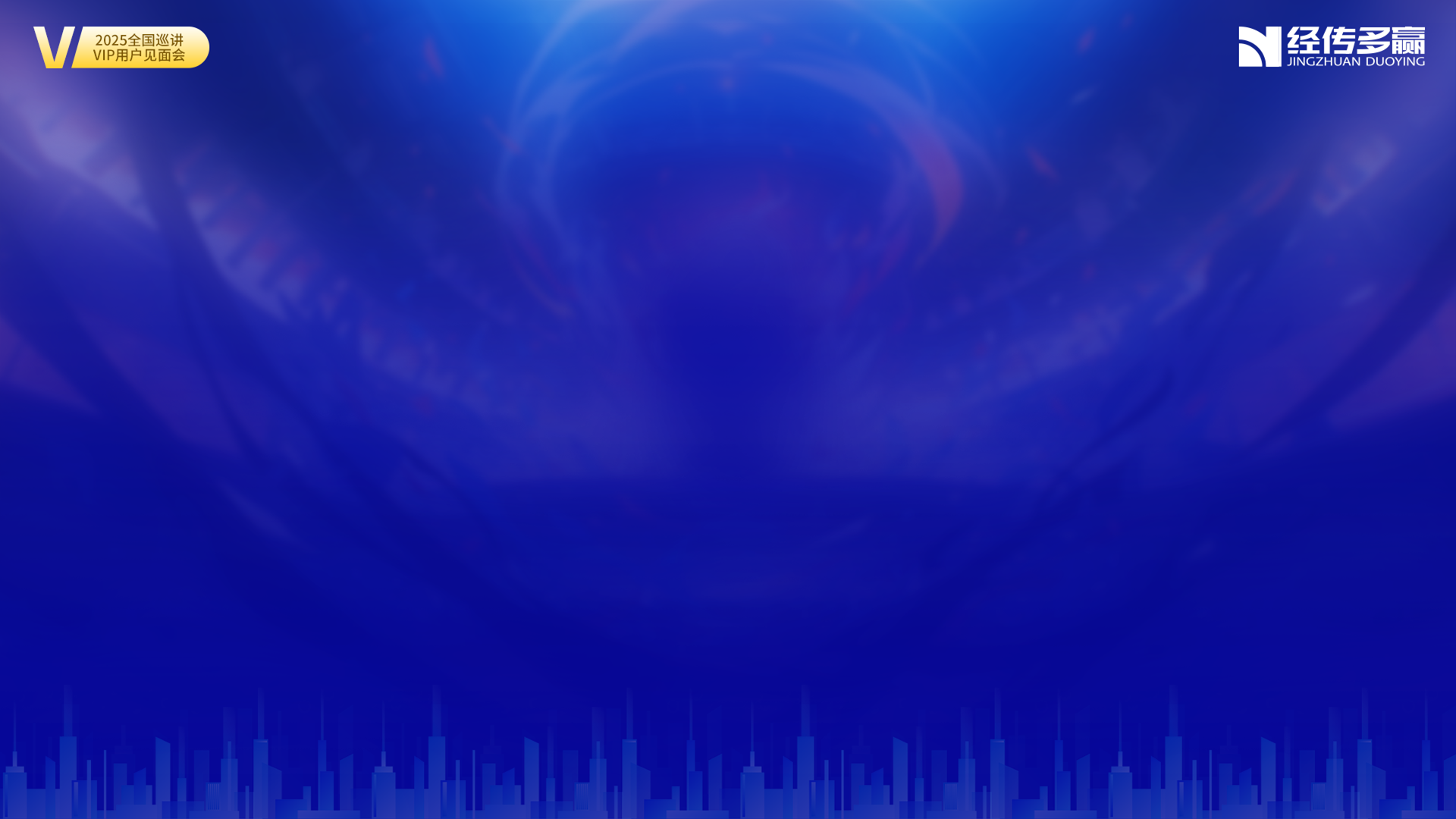 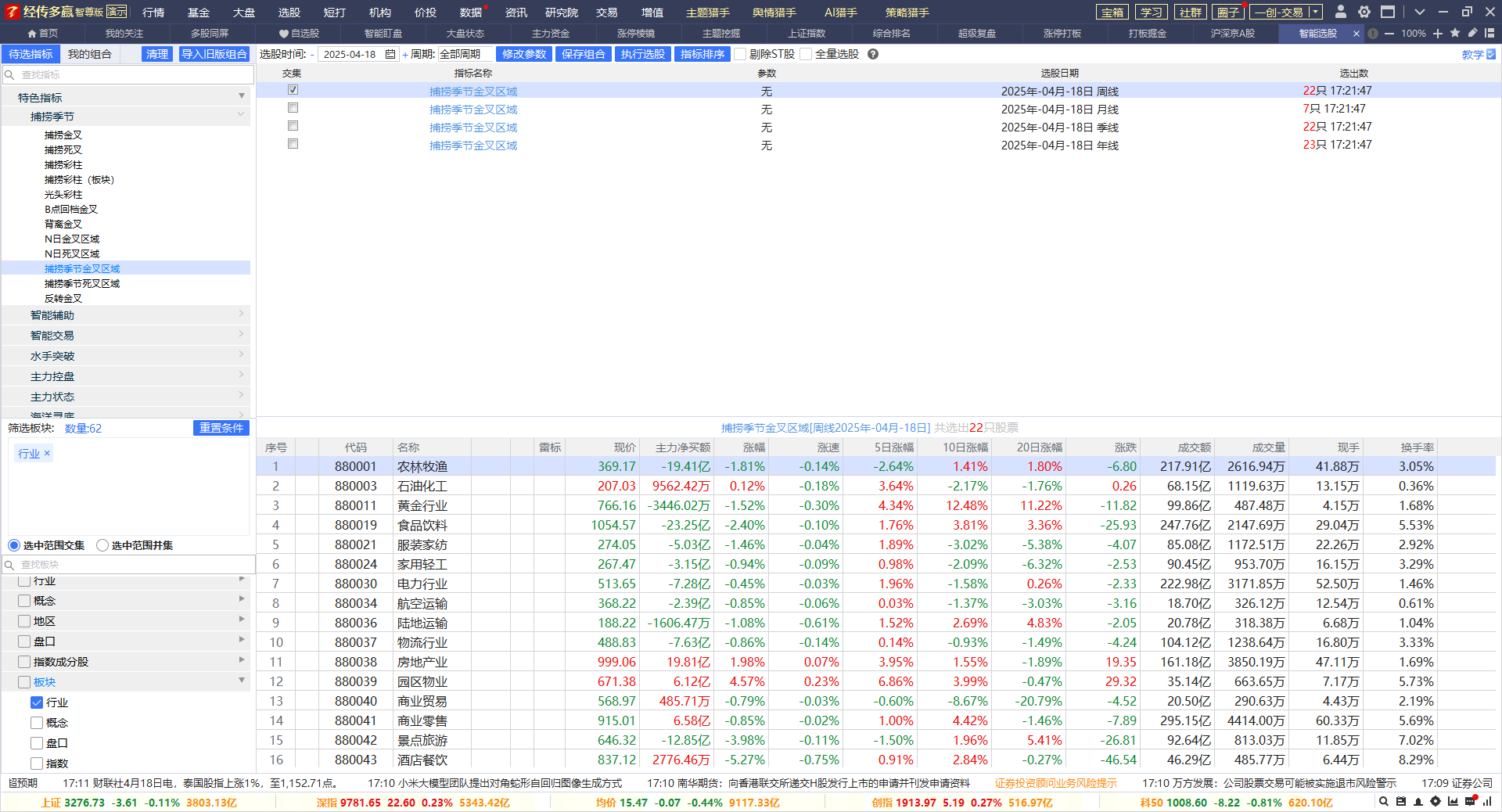 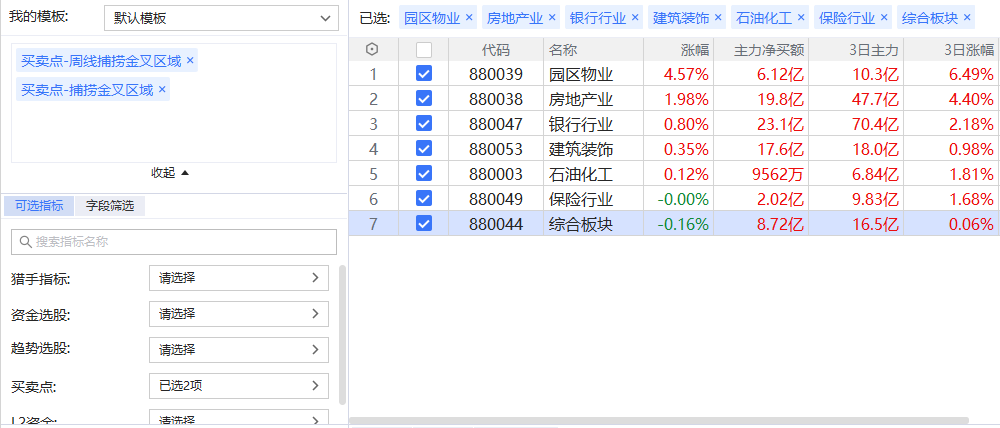 周期转折，关注周线转折的机会，周线初期B点回档，周线中期控盘回档
周线末期，短线参与，题材角度，大消费日线洗盘，地产，银行，石化启动为主，周线金叉初期
经传多赢投研总监 :杨春虎丨执业编号:A1120619100003   风险提示:观点基于软件数据和理论模型分析，仅供参考，不构成买卖建议，股市有风险，投资需谨慎
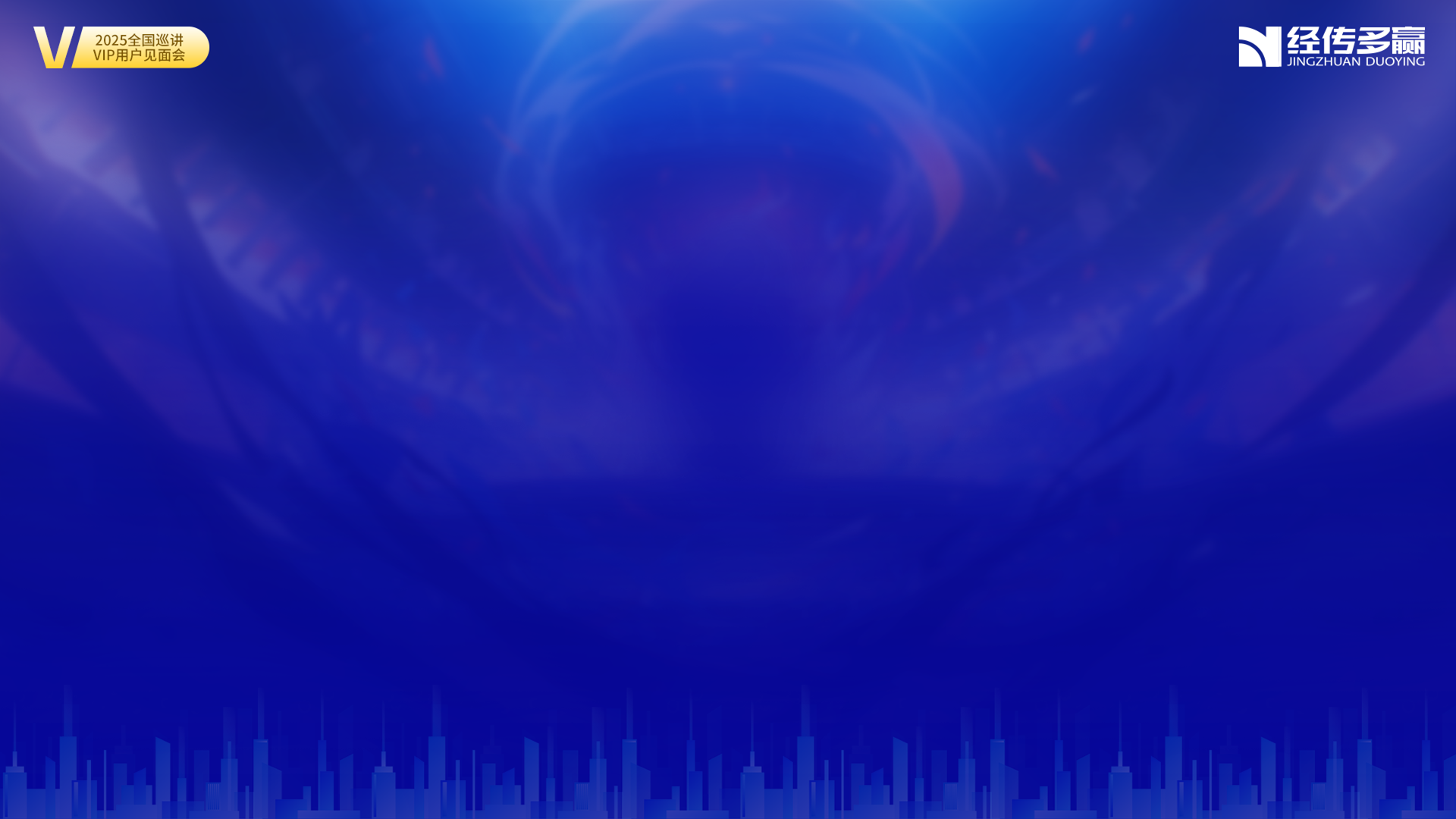 PART 03
扩大内需，提振消费
消费力度继续提升
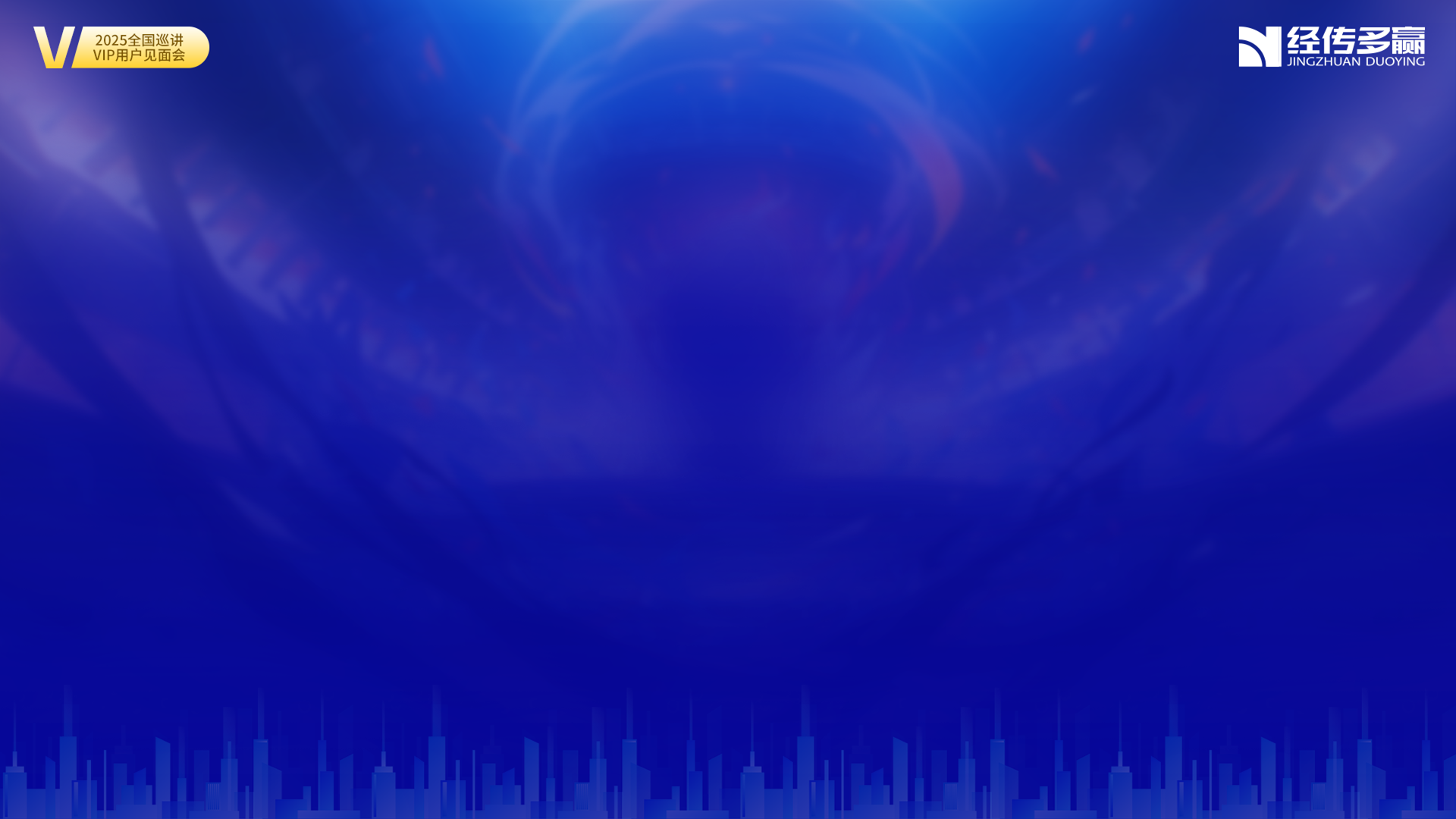 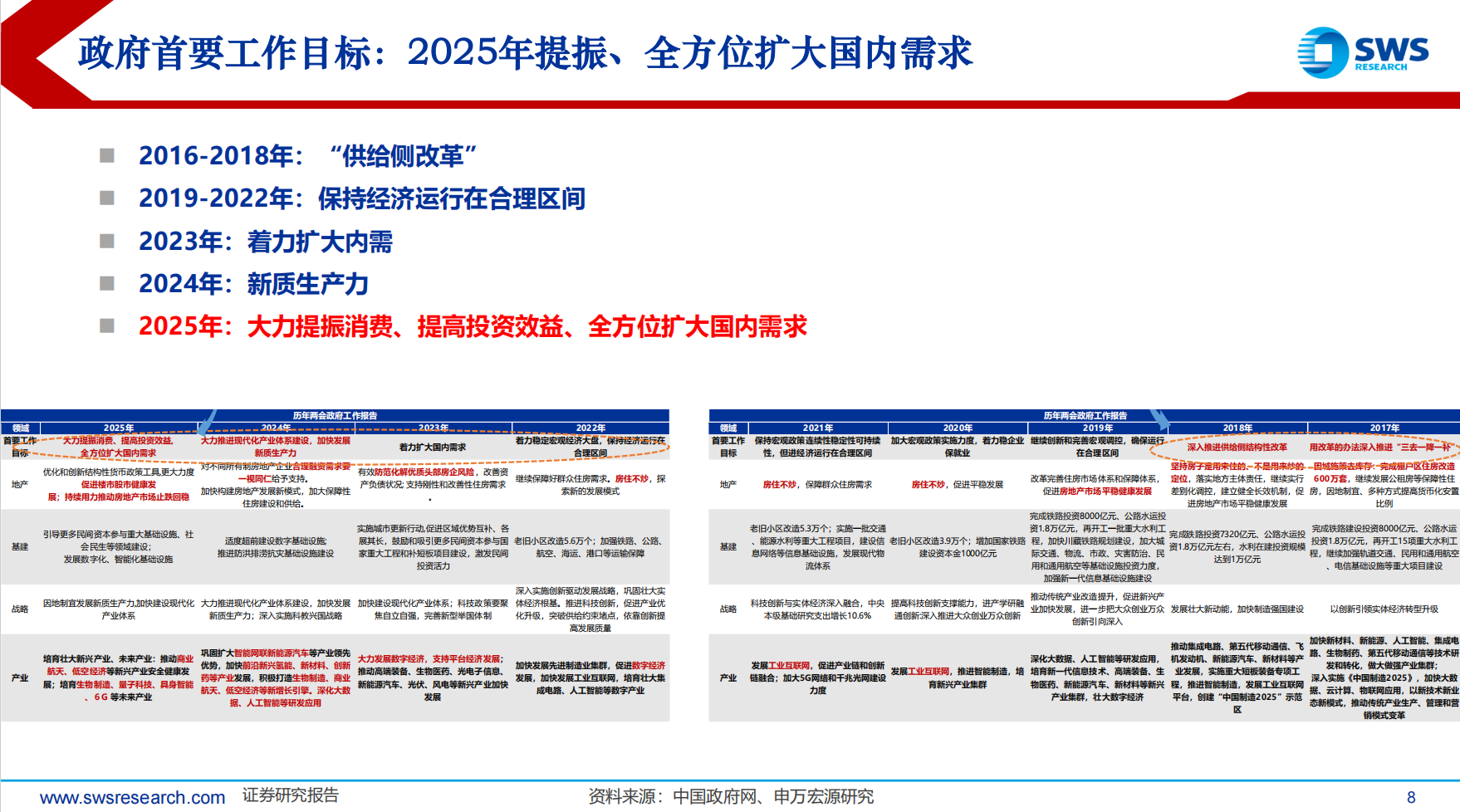 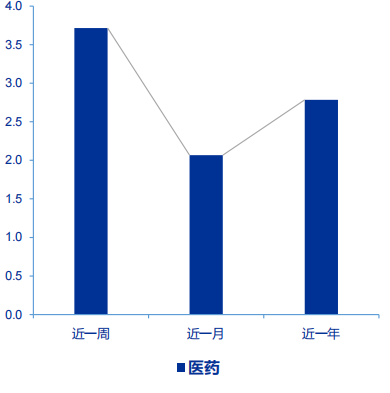 大力提振消费，理解消费，寻找差异化消费
不是没需求，是没找对需求。AIPC,AI手机，新型消费的理解和关注
经传多赢投研总监 :杨春虎丨执业编号:A1120619100003   风险提示:观点基于软件数据和理论模型分析，仅供参考，不构成买卖建议，股市有风险，投资需谨慎
消费登顶
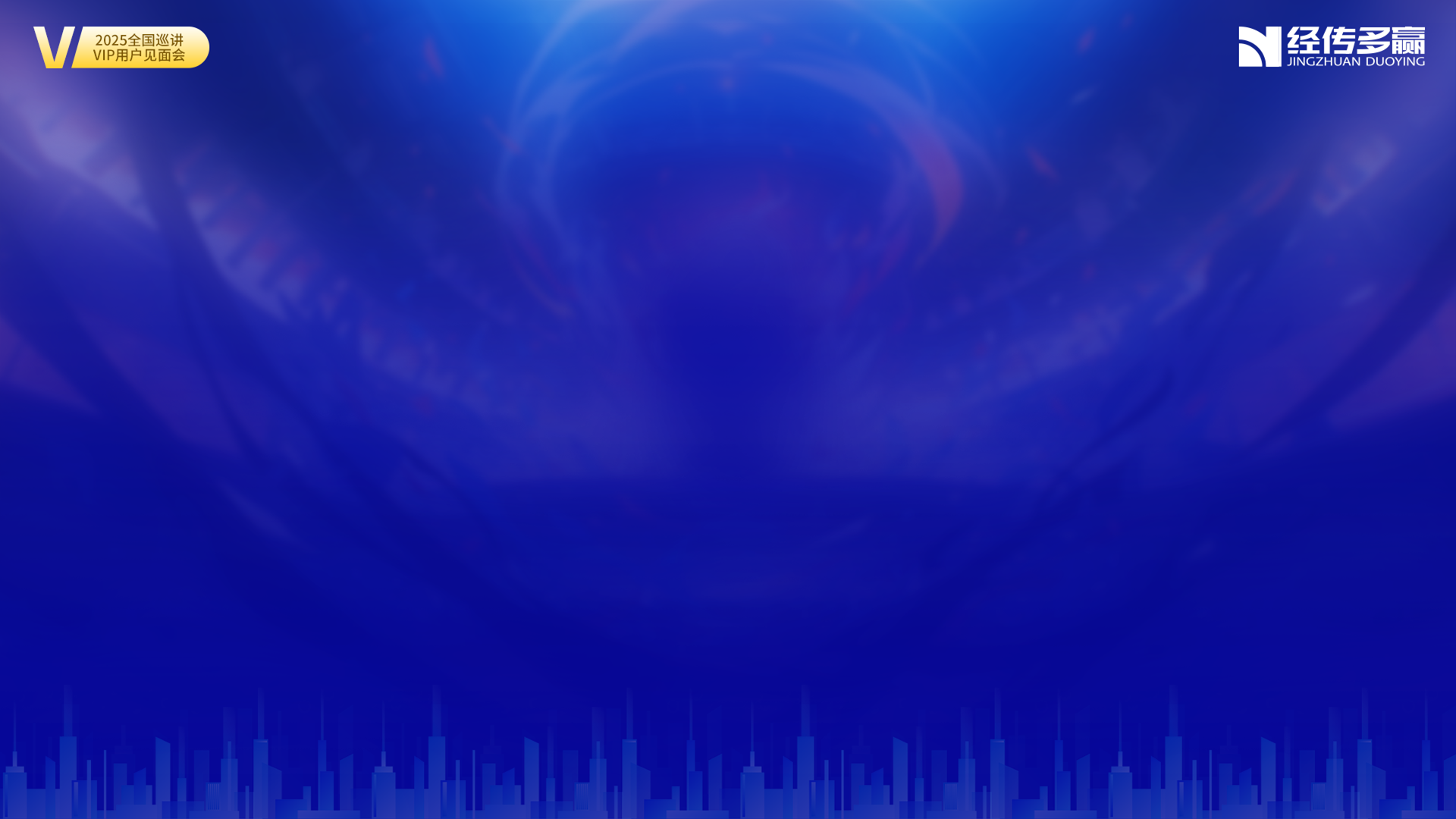 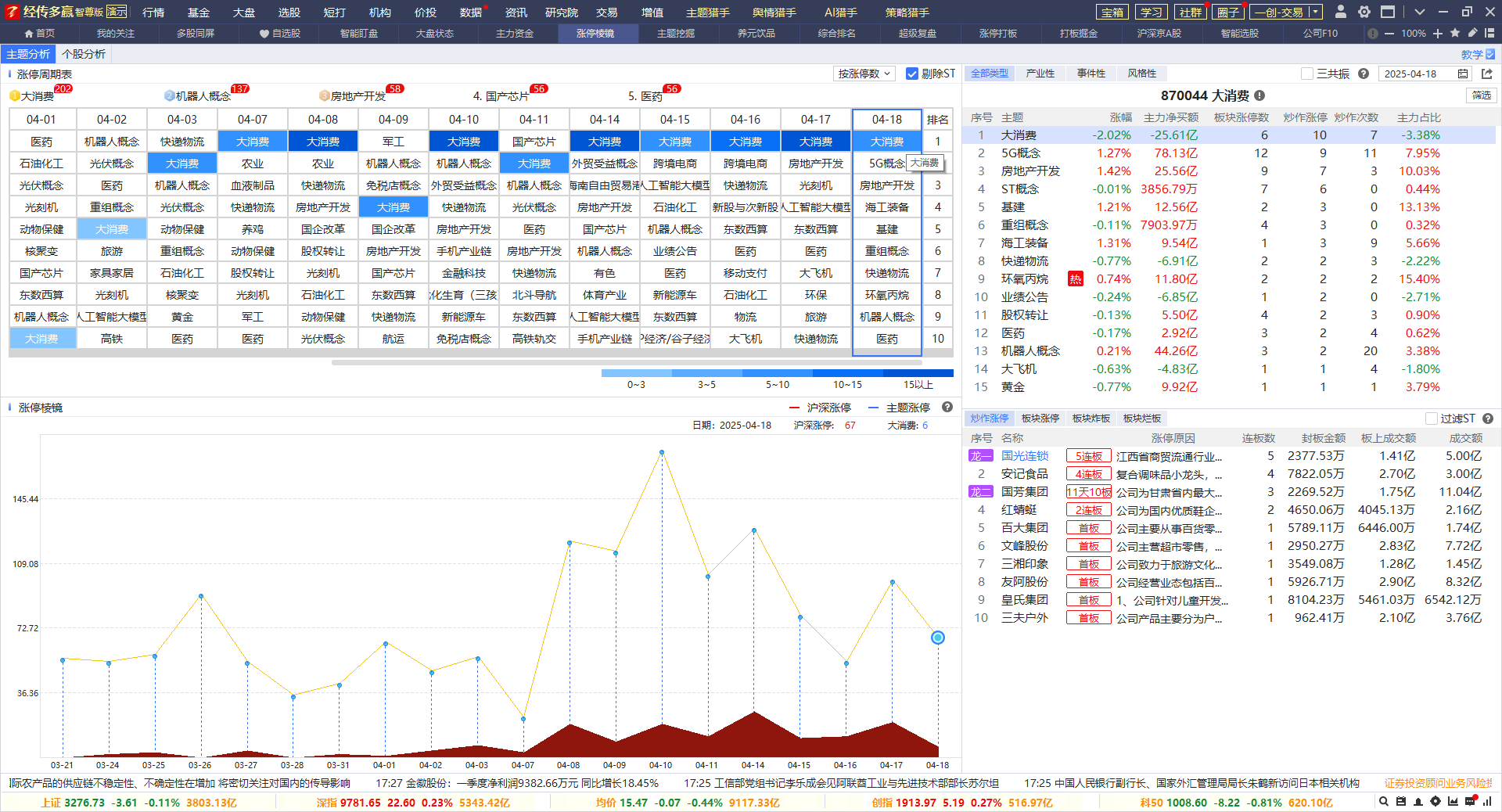 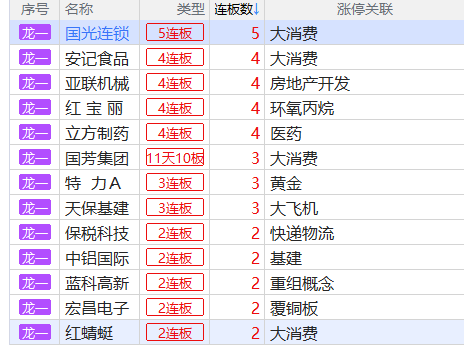 内循环关注核心消费：零售，旅游等
龙头梯队完整，政策导向支持，关注消费业绩+新入主力
经传多赢投研总监 :杨春虎丨执业编号:A1120619100003   风险提示:观点基于软件数据和理论模型分析，仅供参考，不构成买卖建议，股市有风险，投资需谨慎
离境退税
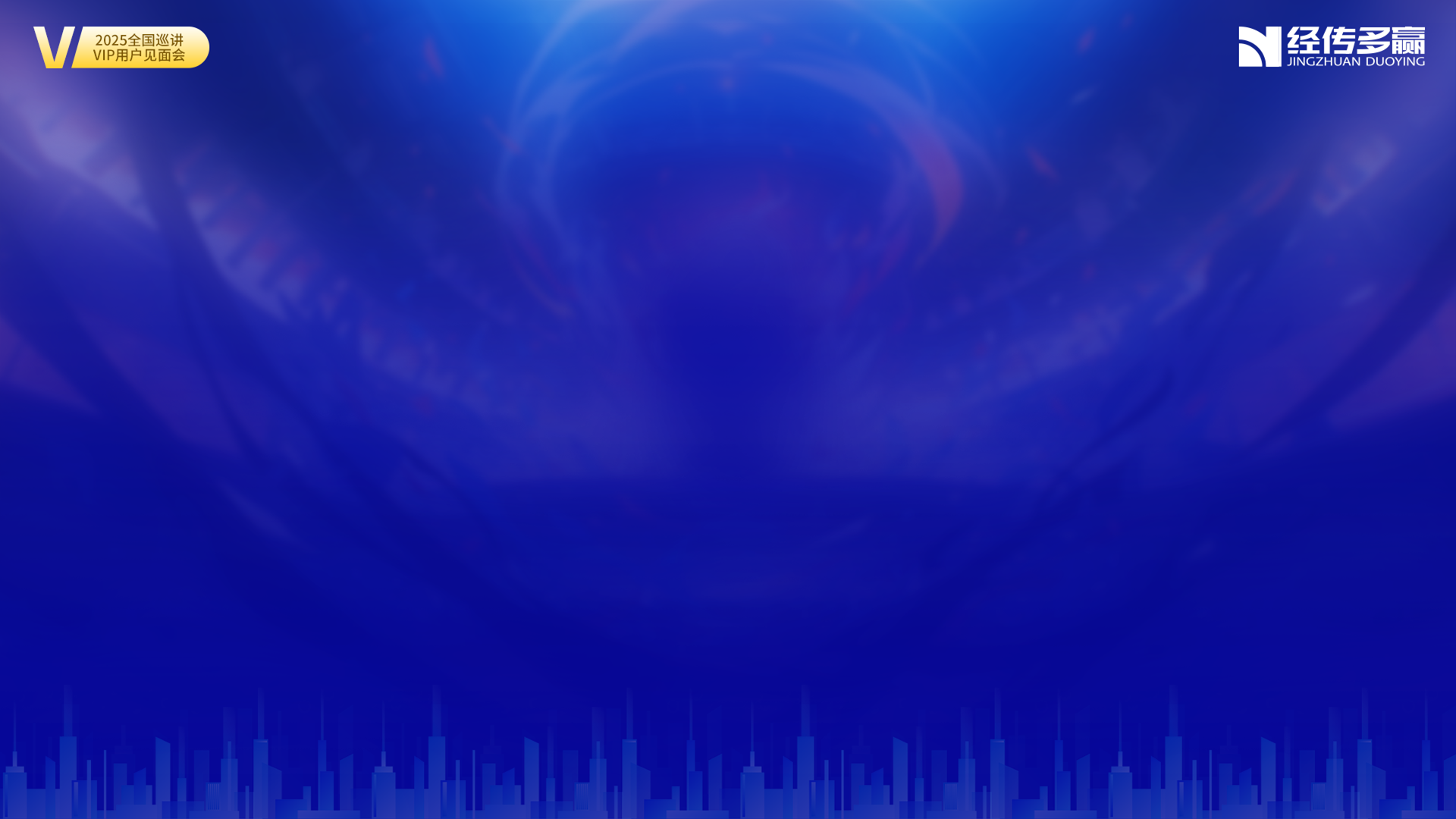 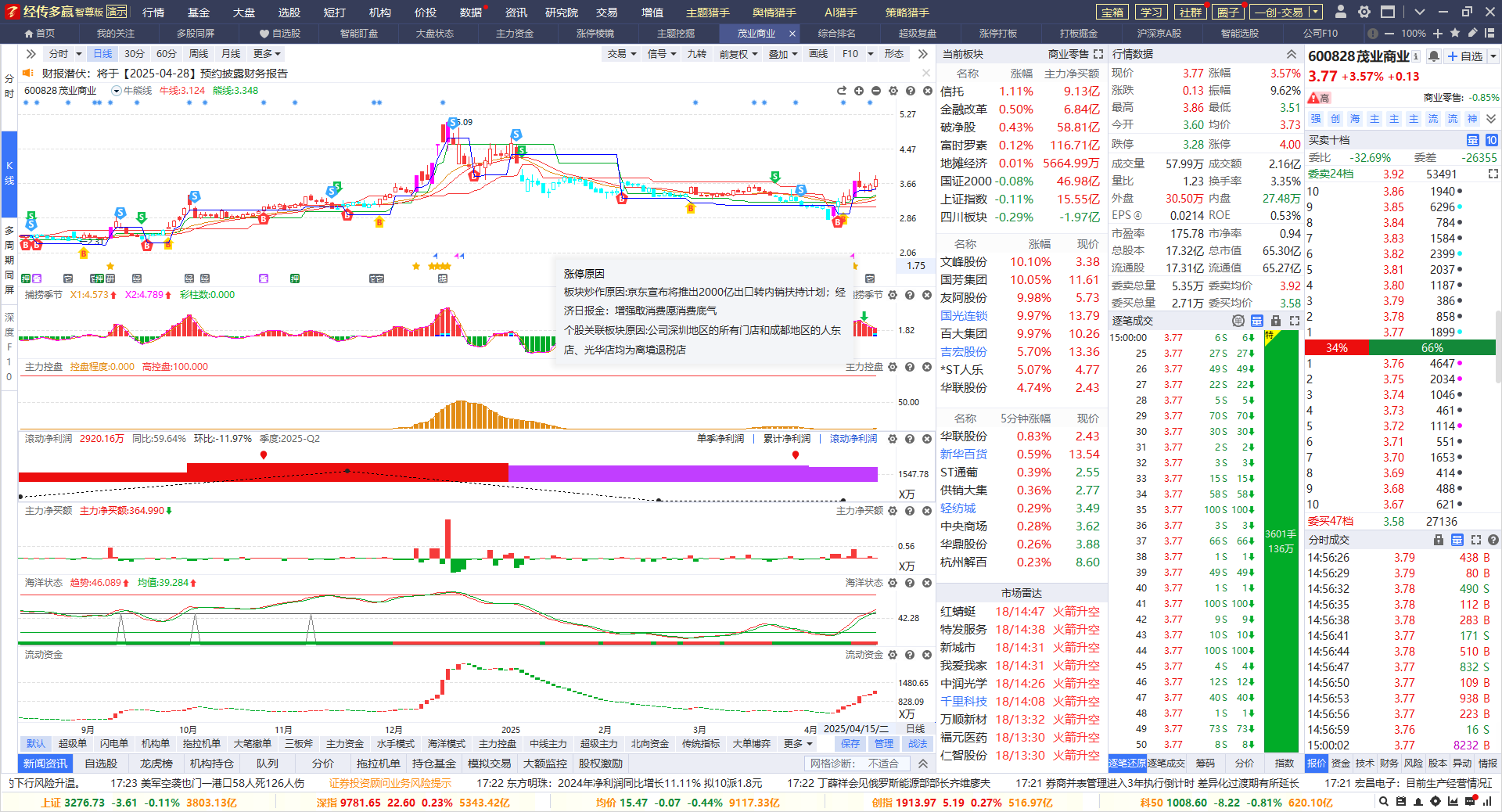 业绩稳定，资金流入，红肥绿瘦，控盘增加，季线，周线金叉
日线熊线上移，关注B点回档金叉的机会，意业绩波动风险
经传多赢投研总监 :杨春虎丨执业编号:A1120619100003   风险提示:观点基于软件数据和理论模型分析，仅供参考，不构成买卖建议，股市有风险，投资需谨慎
核心商圈，消费爆发
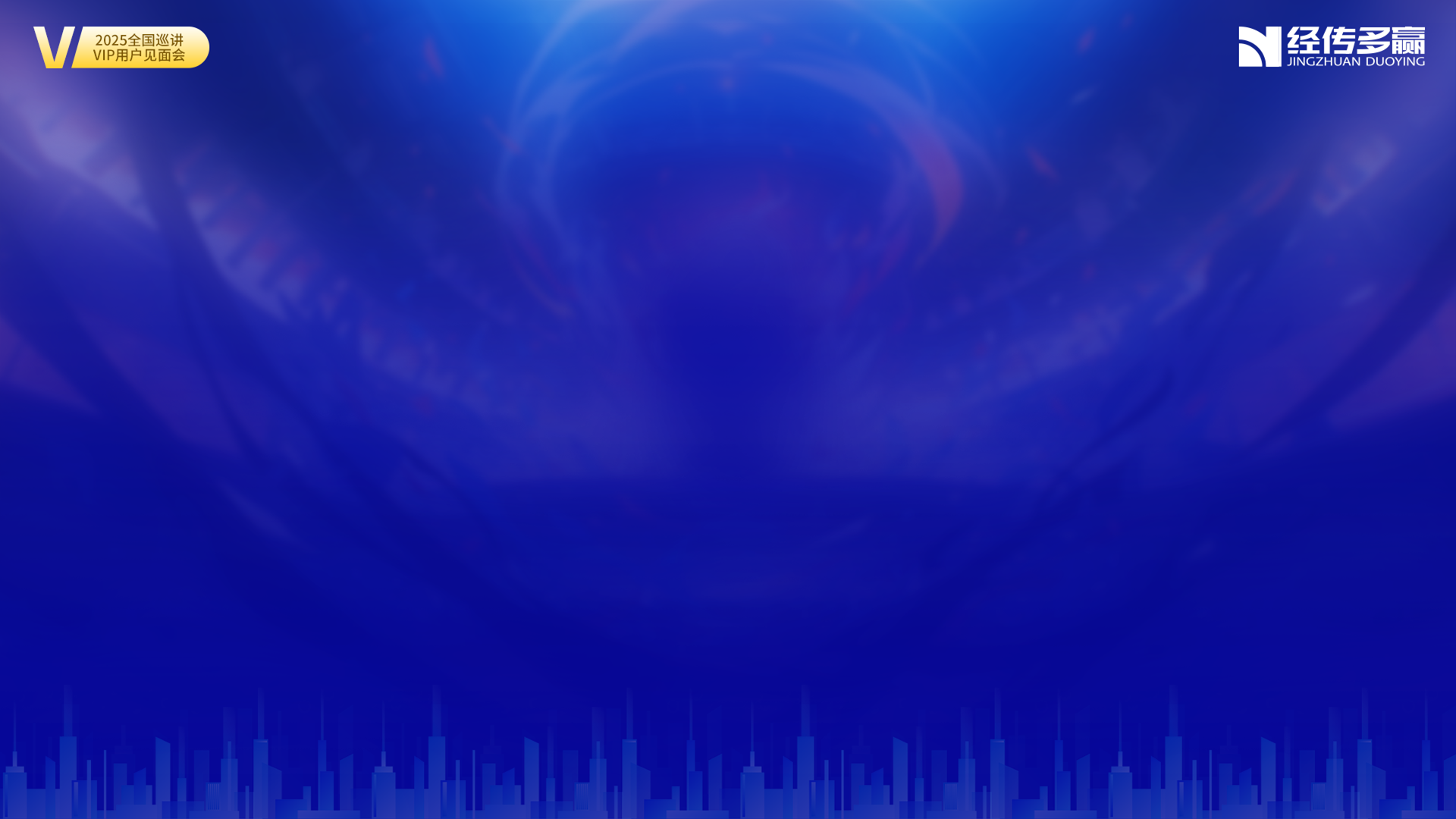 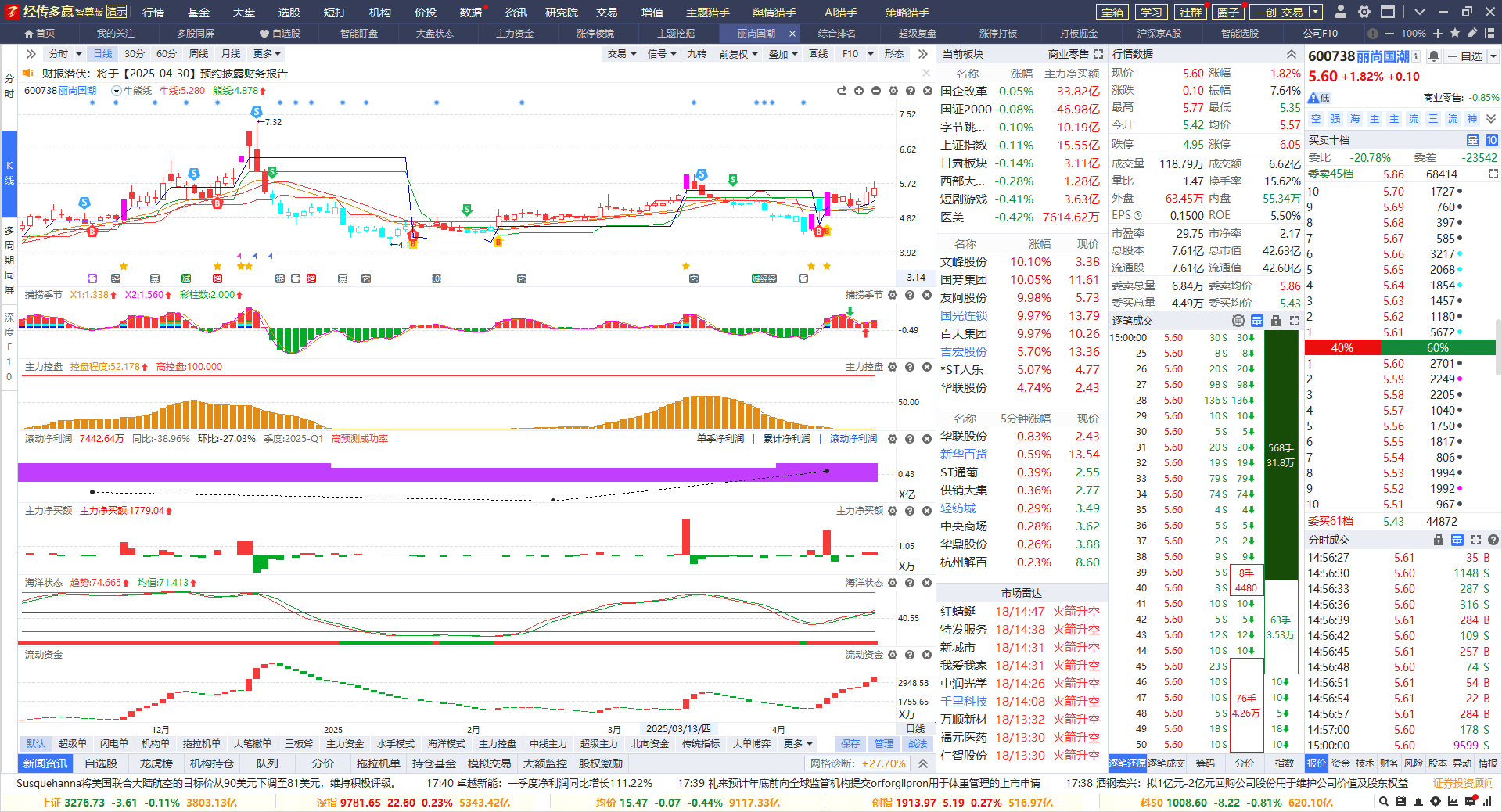 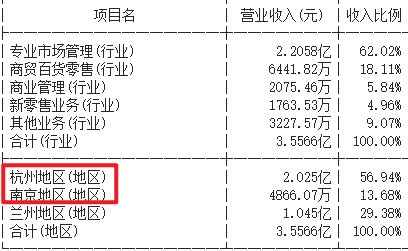 业绩稳定，资金流入，红肥绿瘦，控盘增加，季线，月，周线金叉
日线熊线上移，B点回档金叉，关注下个熊线上移的机会，注意业绩波动风险
经传多赢投研总监 :杨春虎丨执业编号:A1120619100003   风险提示:观点基于软件数据和理论模型分析，仅供参考，不构成买卖建议，股市有风险，投资需谨慎
转运贸易，亲密友邻
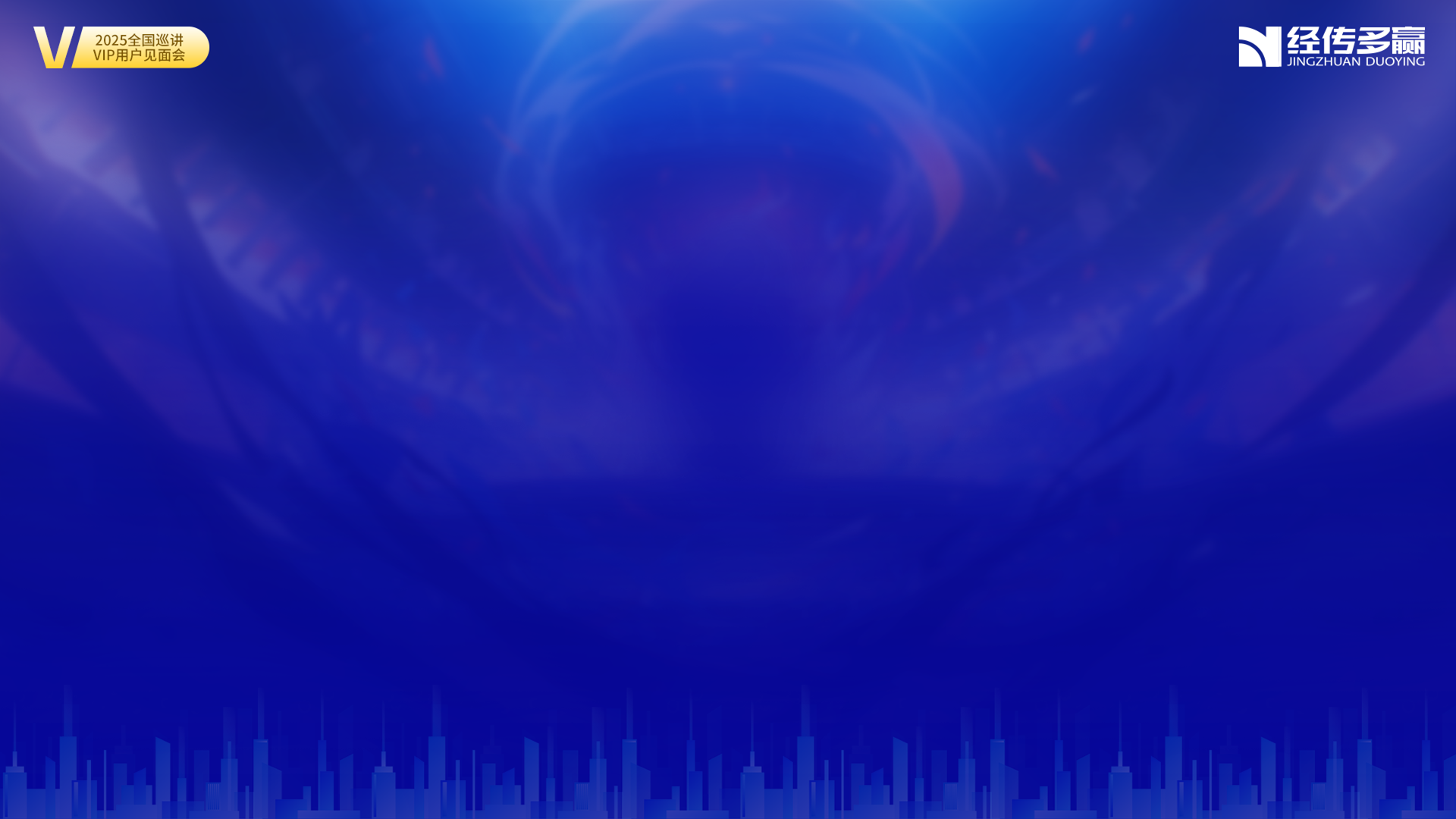 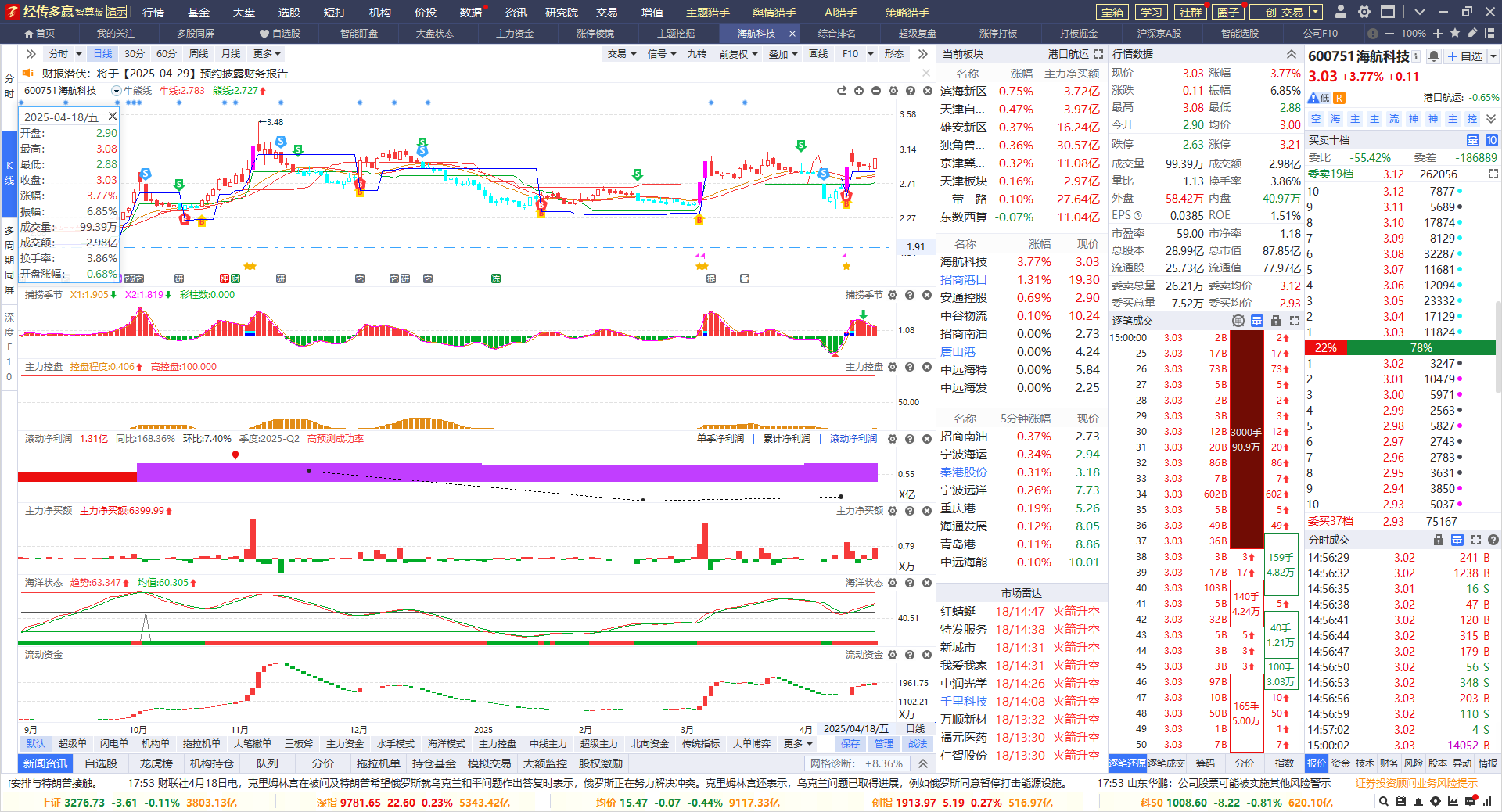 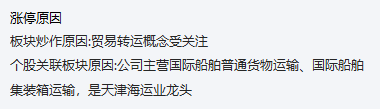 业绩增加，资金流入，红肥绿瘦，季线，月线金叉，周线金叉
关注熊线上移和B点回档金叉的机会，注意业绩波动风险
经传多赢投研总监 :杨春虎丨执业编号:A1120619100003   风险提示:观点基于软件数据和理论模型分析，仅供参考，不构成买卖建议，股市有风险，投资需谨慎
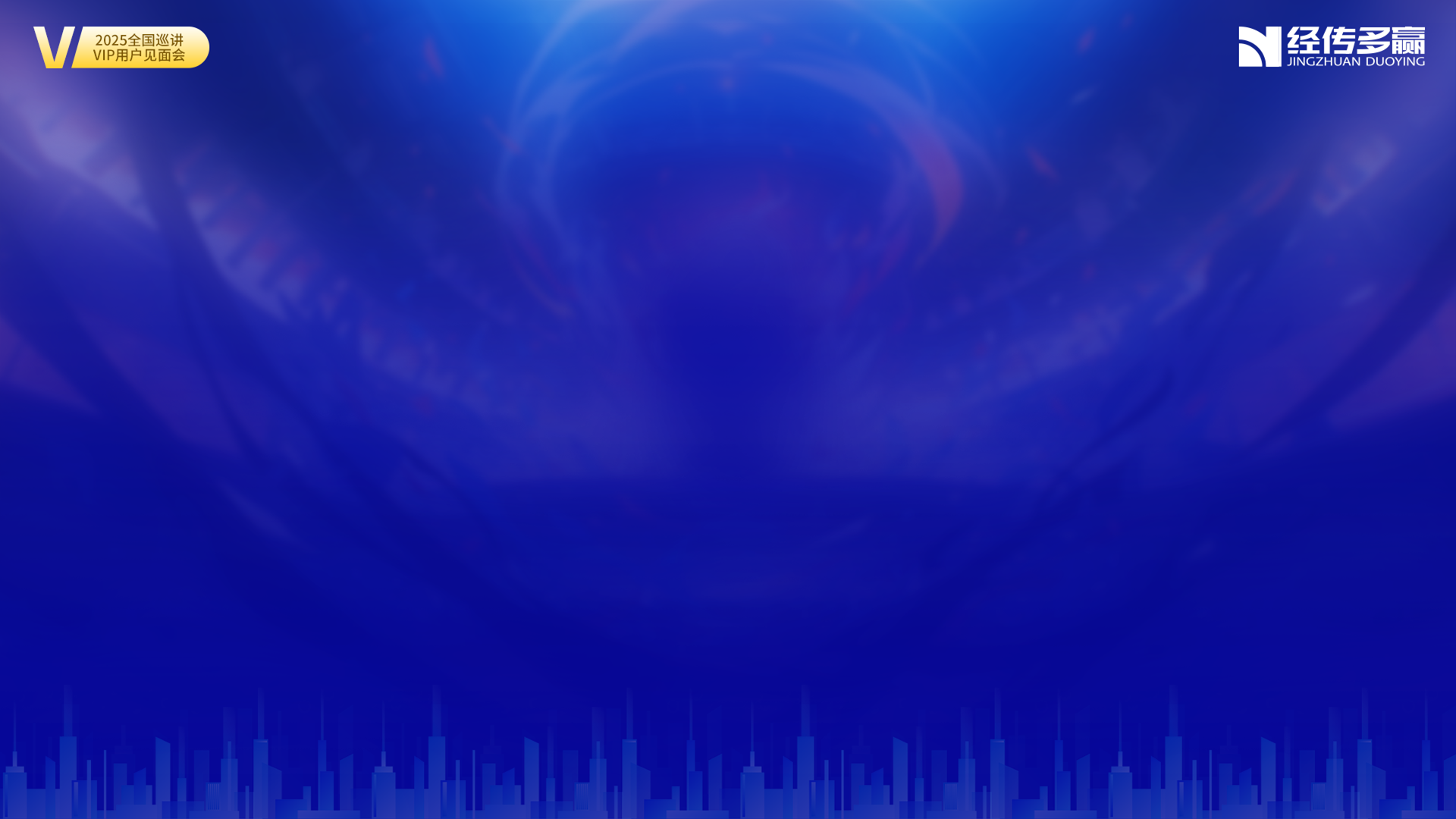 PART 04
主题掘金，自主可控
围绕产业，深入挖掘
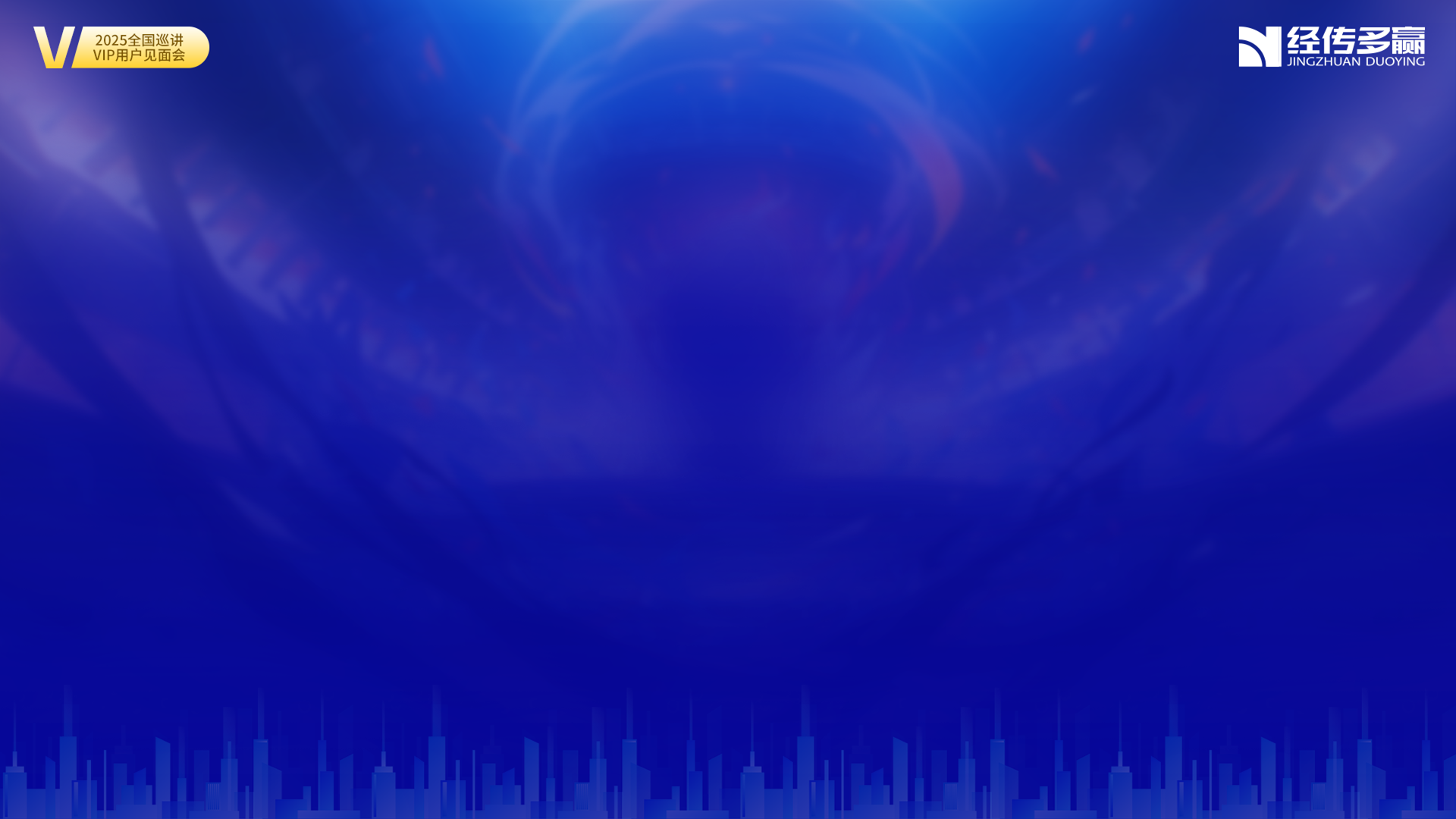 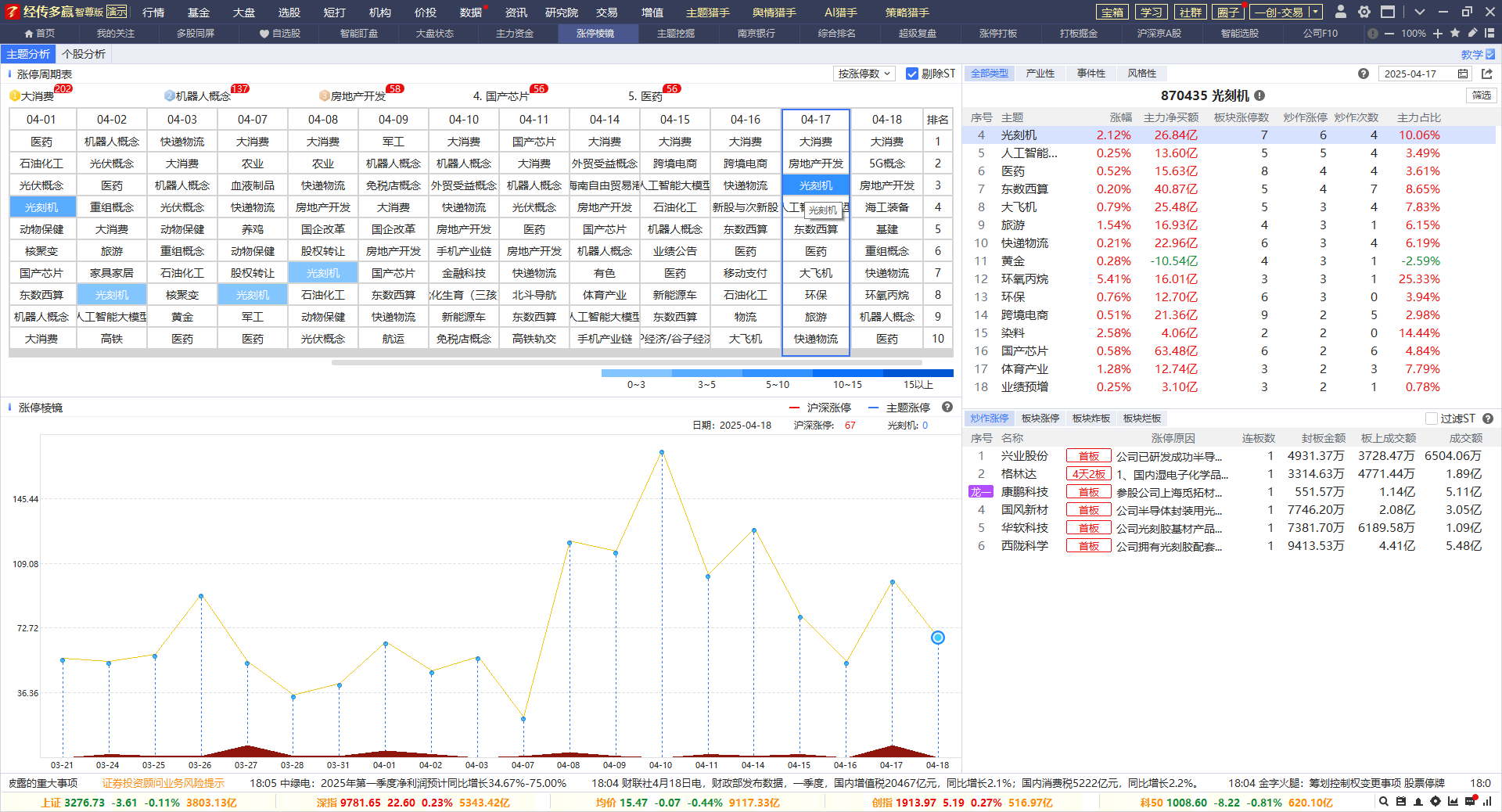 国产替代，自主可控
军工，半导体，光刻机，数据中心，物流等
经传多赢投研总监 :杨春虎丨执业编号:A1120619100003   风险提示:观点基于软件数据和理论模型分析，仅供参考，不构成买卖建议，股市有风险，投资需谨慎
国产替代，自主可控
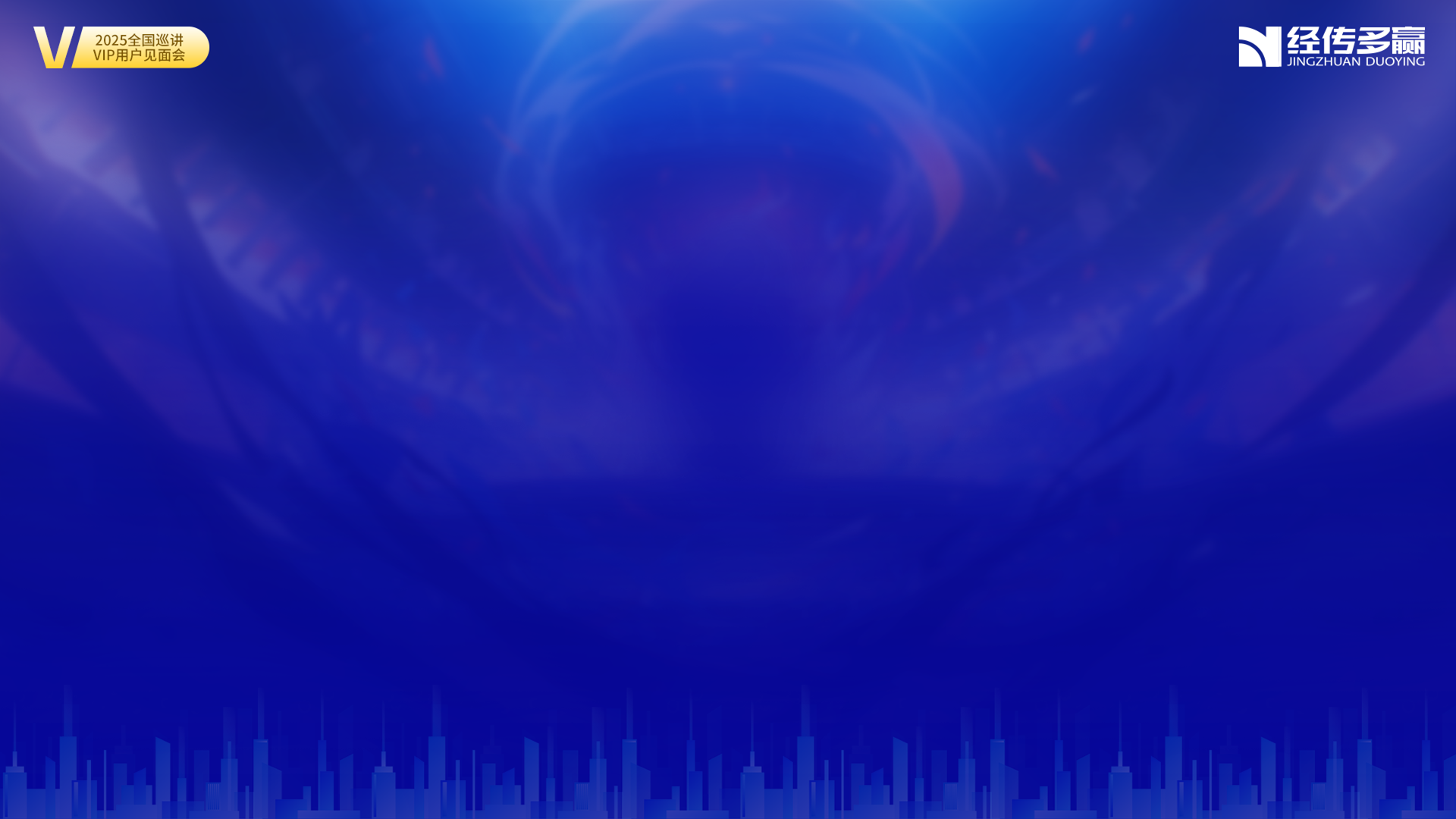 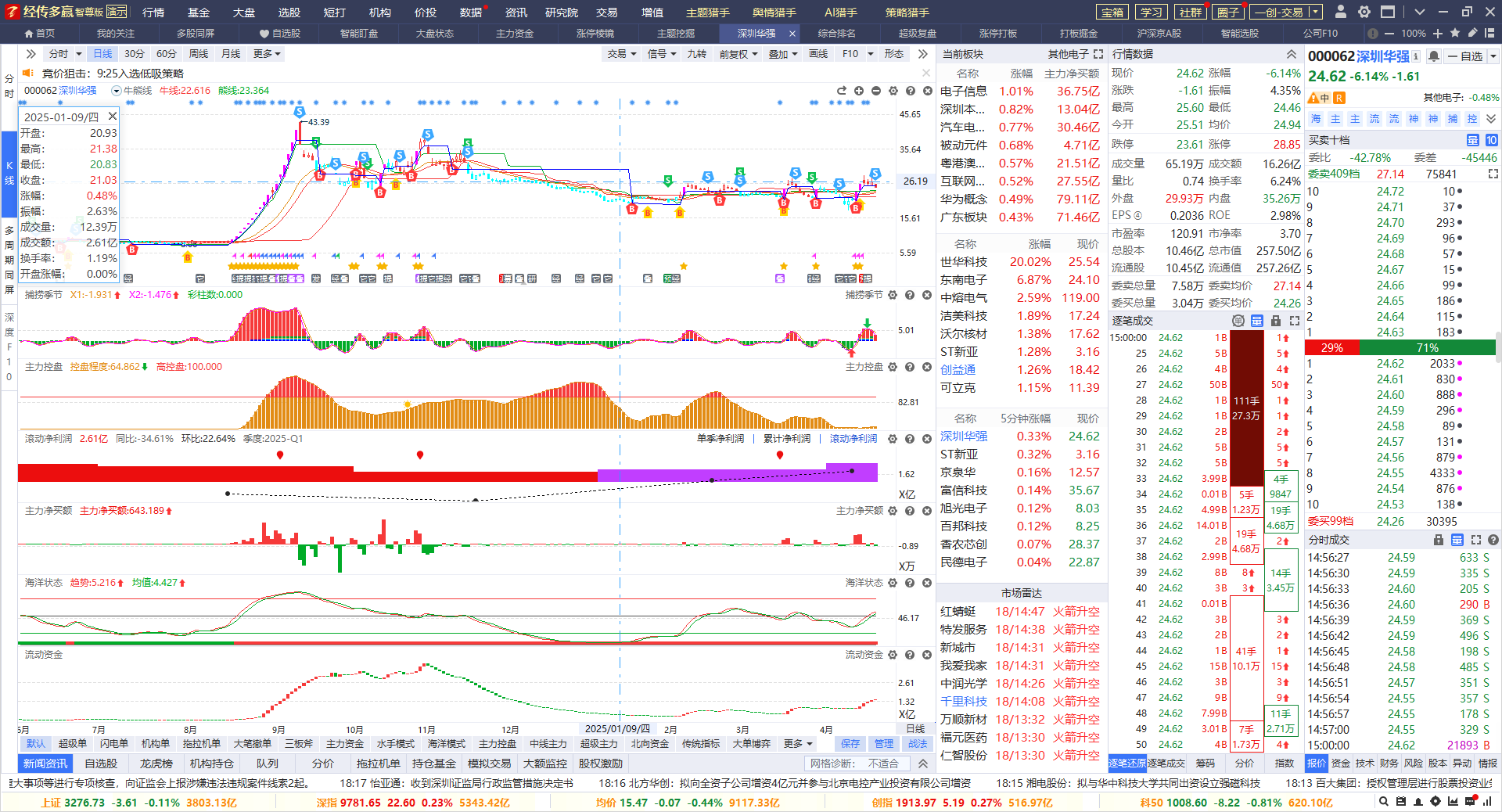 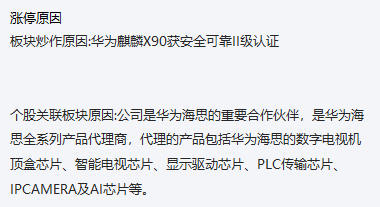 业绩稳定，资金流入，红肥绿瘦，控盘增加，月线，周线金叉
B点回档区域，等待日线金叉或熊线上移的机会，注意业绩波动风险
经传多赢投研总监 :杨春虎丨执业编号:A1120619100003   风险提示:观点基于软件数据和理论模型分析，仅供参考，不构成买卖建议，股市有风险，投资需谨慎
国产替代，自主可控
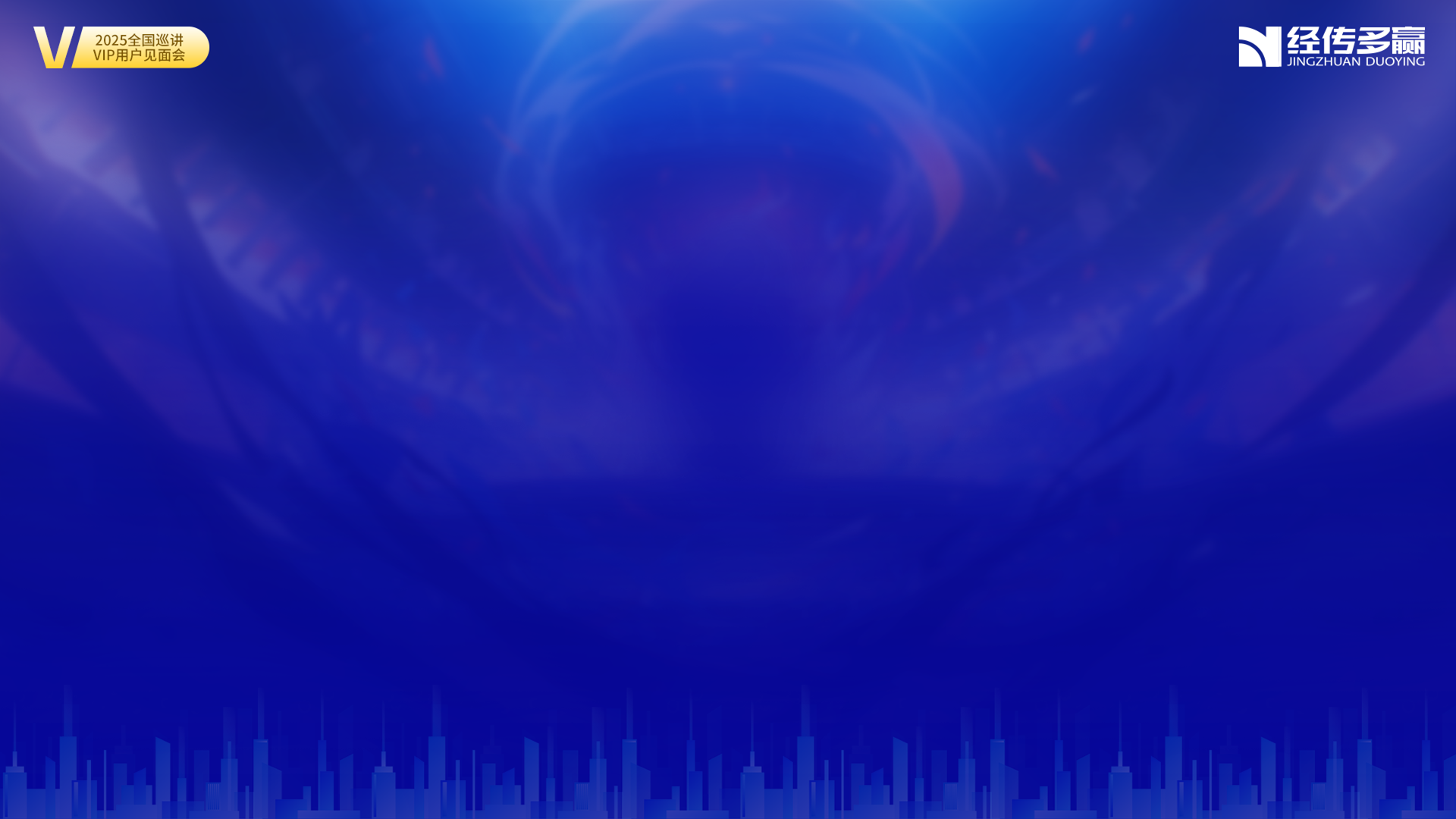 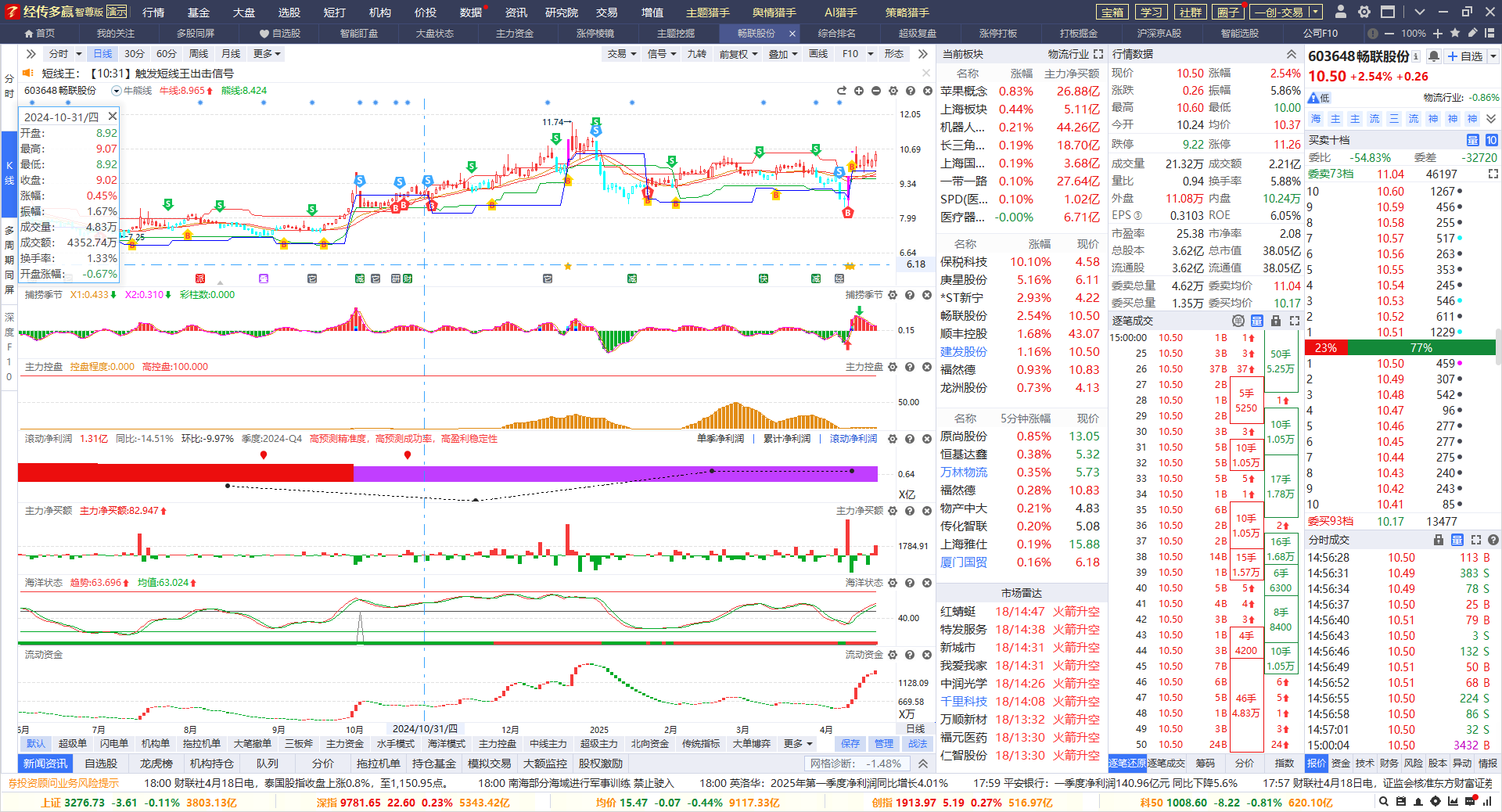 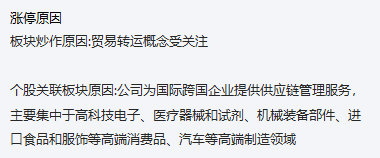 业绩增加，资金流入，红肥绿瘦，控盘增加，月线周线金叉
关注熊线上移或日线控盘回档金叉的机会，注意业绩波动风险
经传多赢投研总监 :杨春虎丨执业编号:A1120619100003   风险提示:观点基于软件数据和理论模型分析，仅供参考，不构成买卖建议，股市有风险，投资需谨慎
国产替代，自主可控
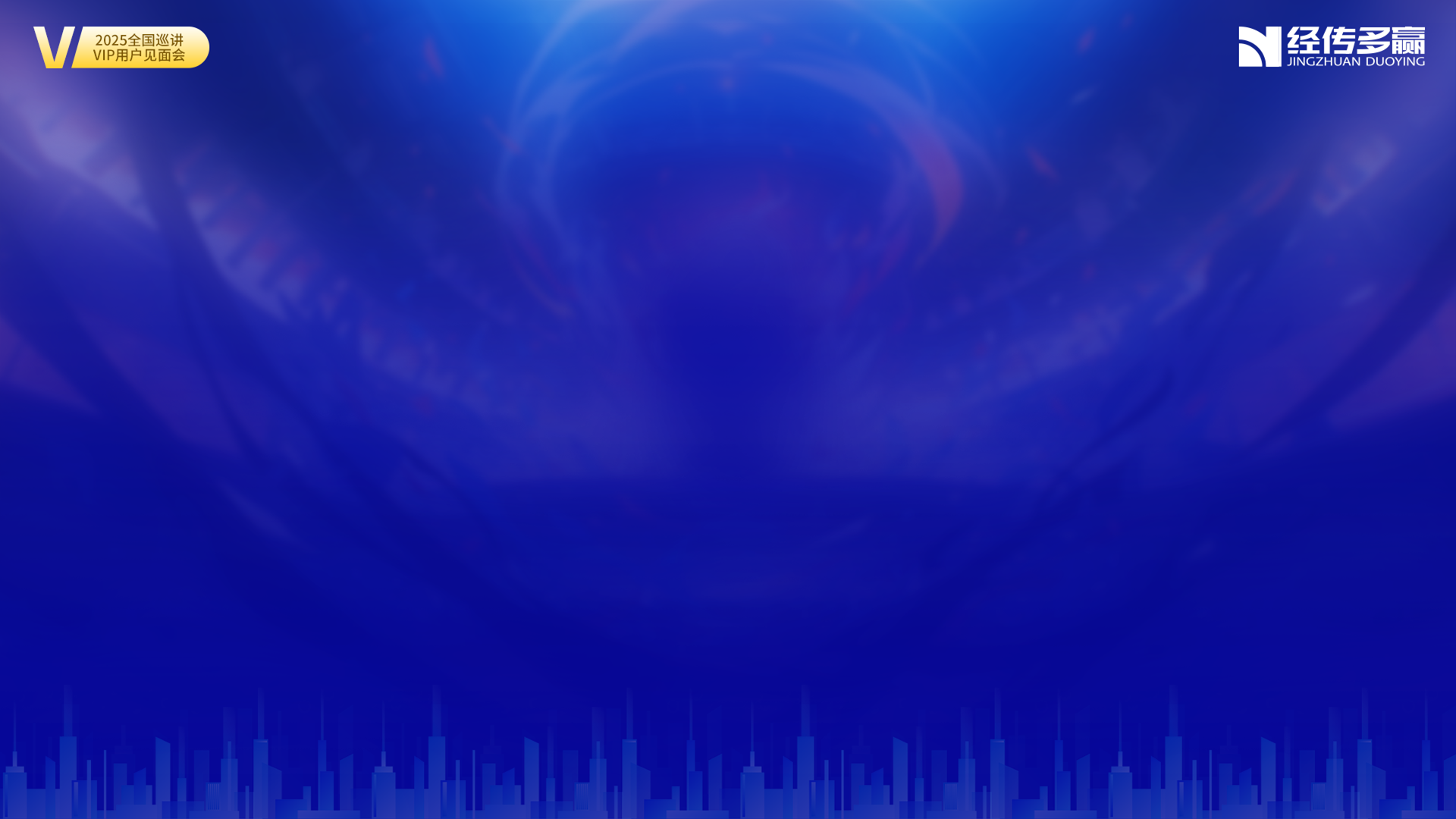 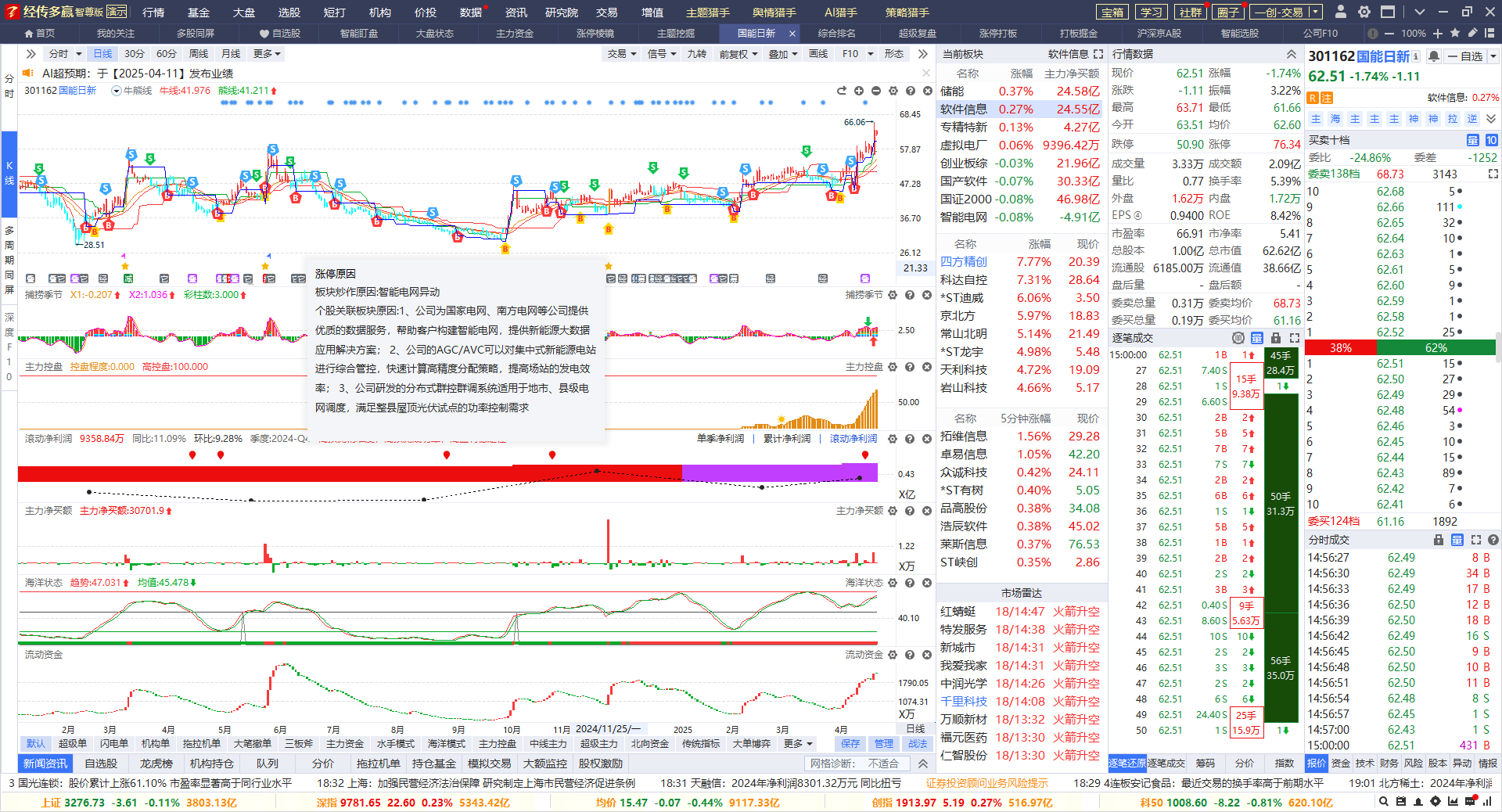 业绩增加，资金流入，红肥绿瘦，控盘增加，月线，周线，金叉区域
日线金叉初期，关注下个熊线上移的机会，注意业绩波动风险
经传多赢投研总监 :杨春虎丨执业编号:A1120619100003   风险提示:观点基于软件数据和理论模型分析，仅供参考，不构成买卖建议，股市有风险，投资需谨慎
国产替代，自主可控
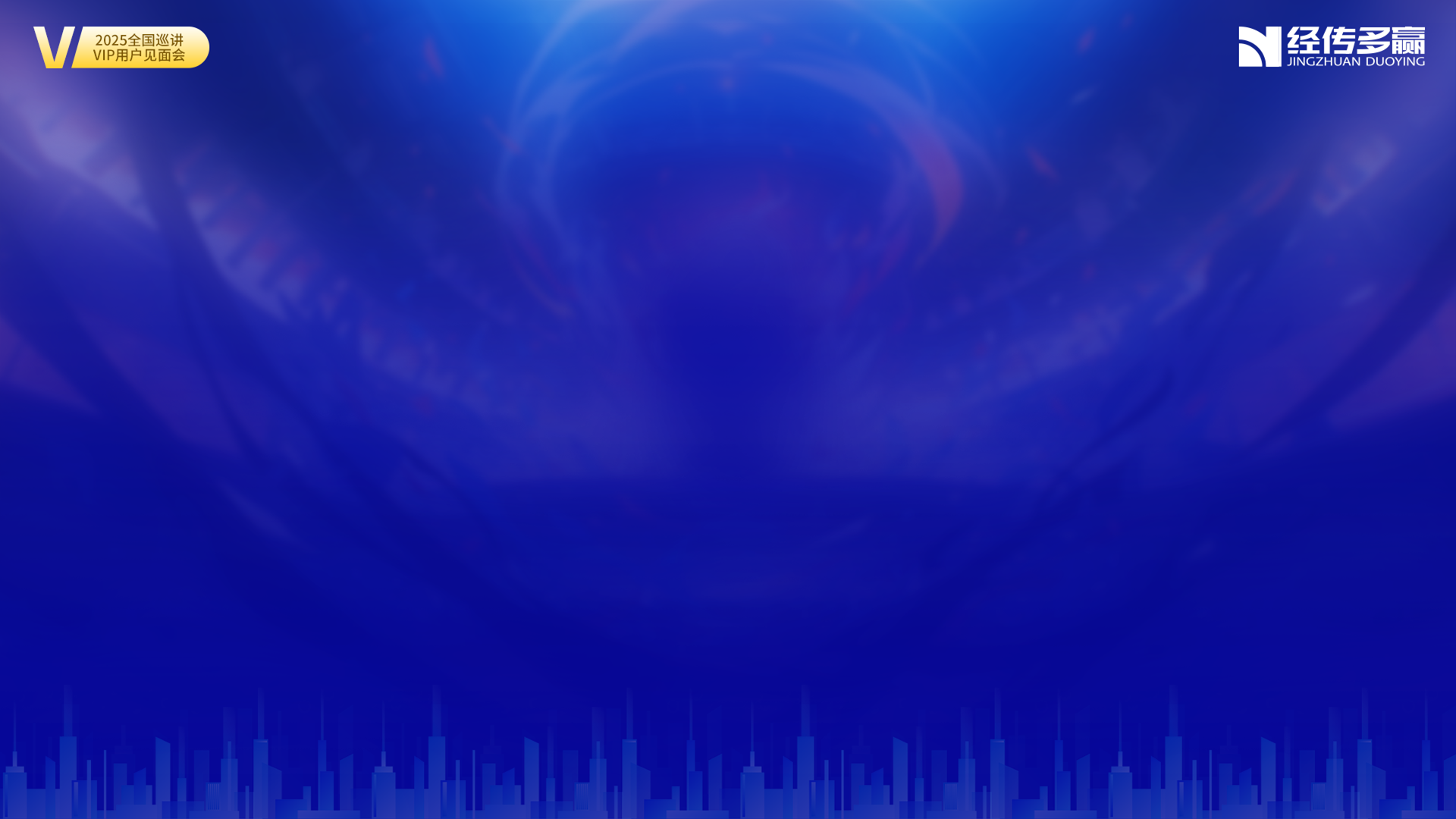 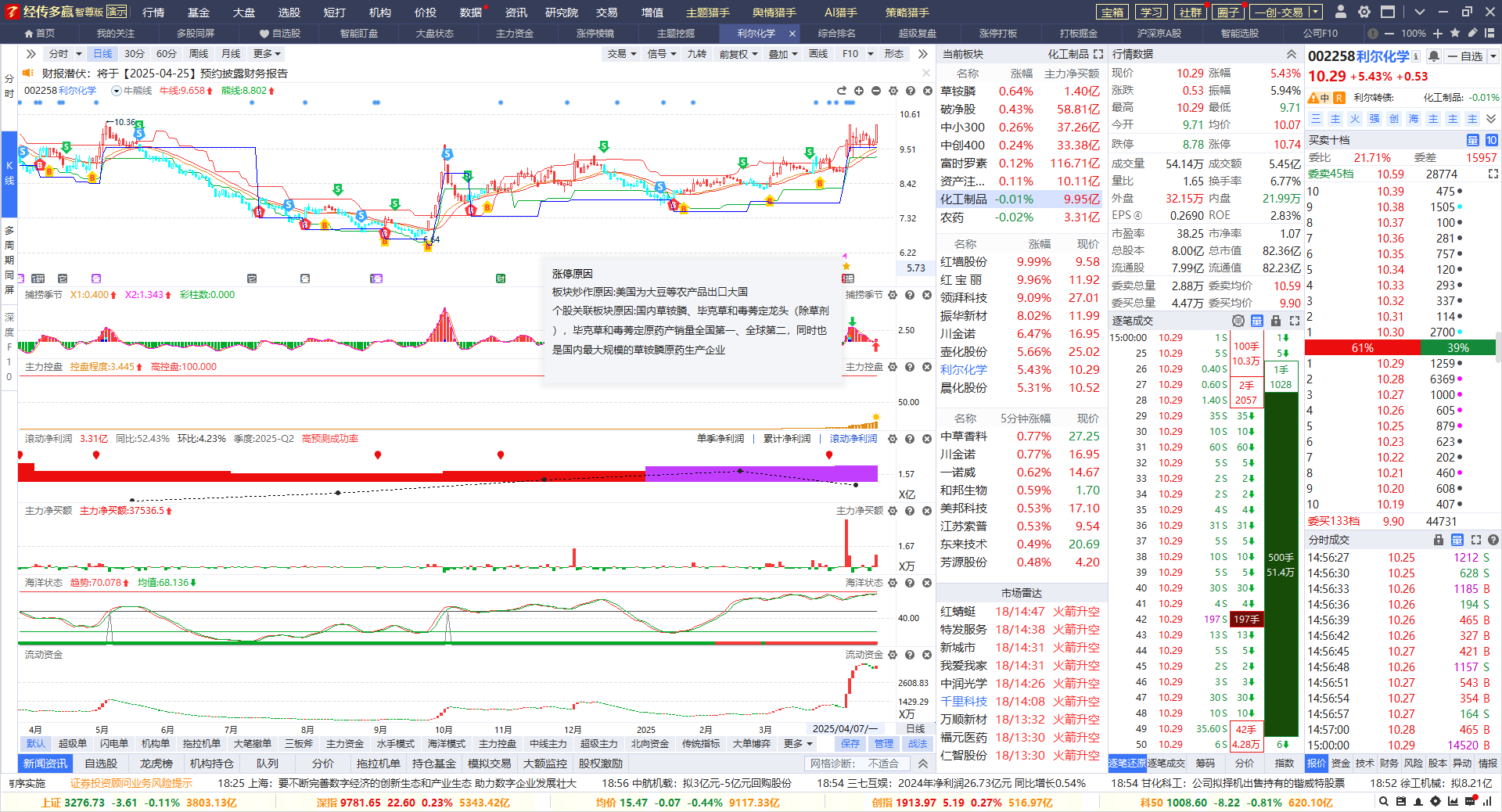 业绩增加，资金流入，红肥绿瘦，控盘增加，月线金叉
周线金叉区域，日线金叉，关注下个熊线上移的机会，注意业绩波动风险
经传多赢投研总监 :杨春虎丨执业编号:A1120619100003   风险提示:观点基于软件数据和理论模型分析，仅供参考，不构成买卖建议，股市有风险，投资需谨慎
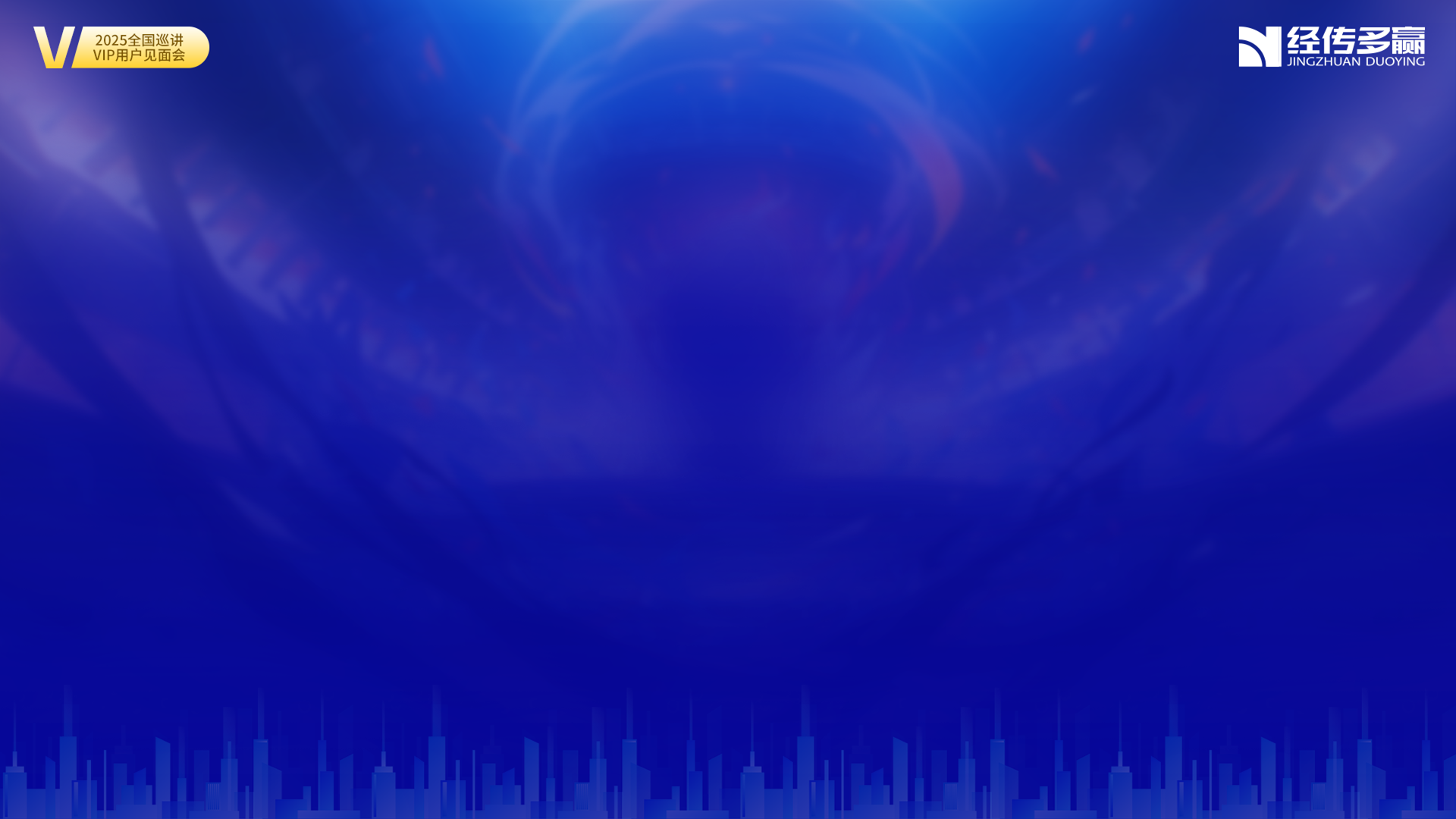 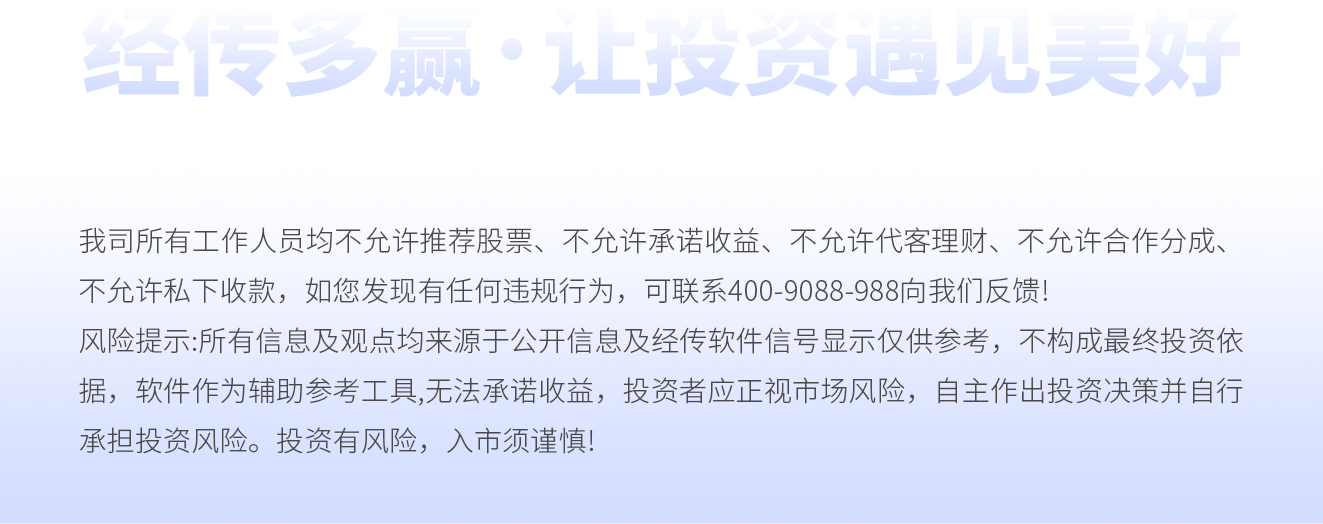